Работа совместно с родителями.группа «Колобок»МБДОУ№248
Воспитатель : Драпчинская Евгения Викторовна
Для ребенка духовным центром, нравственным основанием является семья, ее ценности, устои, отношения – семейный уклад. Поэтому не случайно в последние годы особую важность и значимость приобретает работа образовательного учреждения с семьей.
Сотрудничество воспитателя с родителями является залогом успешной воспитательной деятельности с дошкольниками, так как семья оказывает значительное влияние на развитие личности ребенка. Сделать родителей активными участниками педагогического процесса – одна из главных задач воспитателя.
Задача воспитателя – помочь родителям осознать свою родительско-воспитательную миссию, как величайшую ответственность за будущее ребенка. Важно и то, что воспитание дошкольников в семье – это единый неразрывный процесс.
Необходимость и важность сотрудничества семьи и детского сада никогда не ставилось под сомнение.
Одна из важнейших задач воспитателя – способствовать единению, сплочению семьи, установлению взаимопонимания родителей и созданию комфортных, благоприятных условий для развития ребенка. Успешное решение данной задачи возможно, если в основе воспитательной работы заложена идея сотрудничества воспитателей, родителей и детей.
Организую совместную деятельность родителей и детей,  стараюсь обеспечить формирование доброжелательных и взаимо-заинтересованных отношений в семье, привлекаю родителей к образовательной деятельности , утренникам , совместным выходам на экскурсии.
 Я, воспитатель, прекрасно понимаю, что родители доверили мне самое дорогое сокровище – своих детей, и моя  обязанность – оправдать- это доверие, а это возможно только при тесном сотрудничестве, общности дел, взаимопонимании всех сторон, к чему я и стремлюсь.
«Наша миссия – оберегать детское сердце от горечи, бед и страданий» (В. А. Сухомлинский)
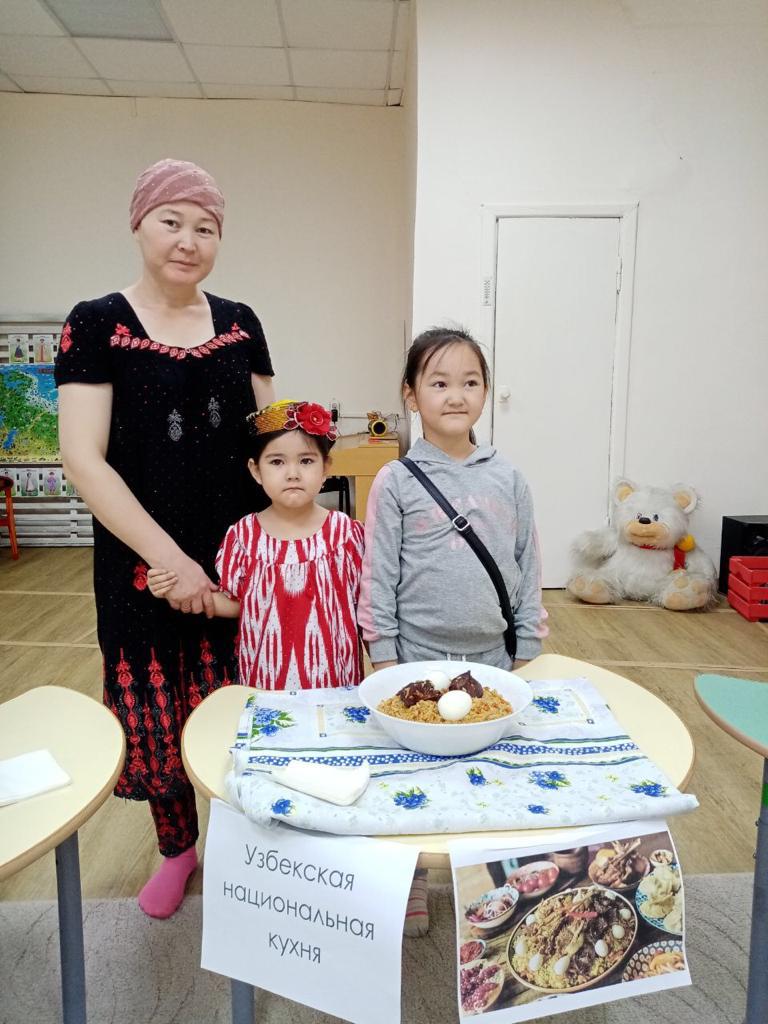 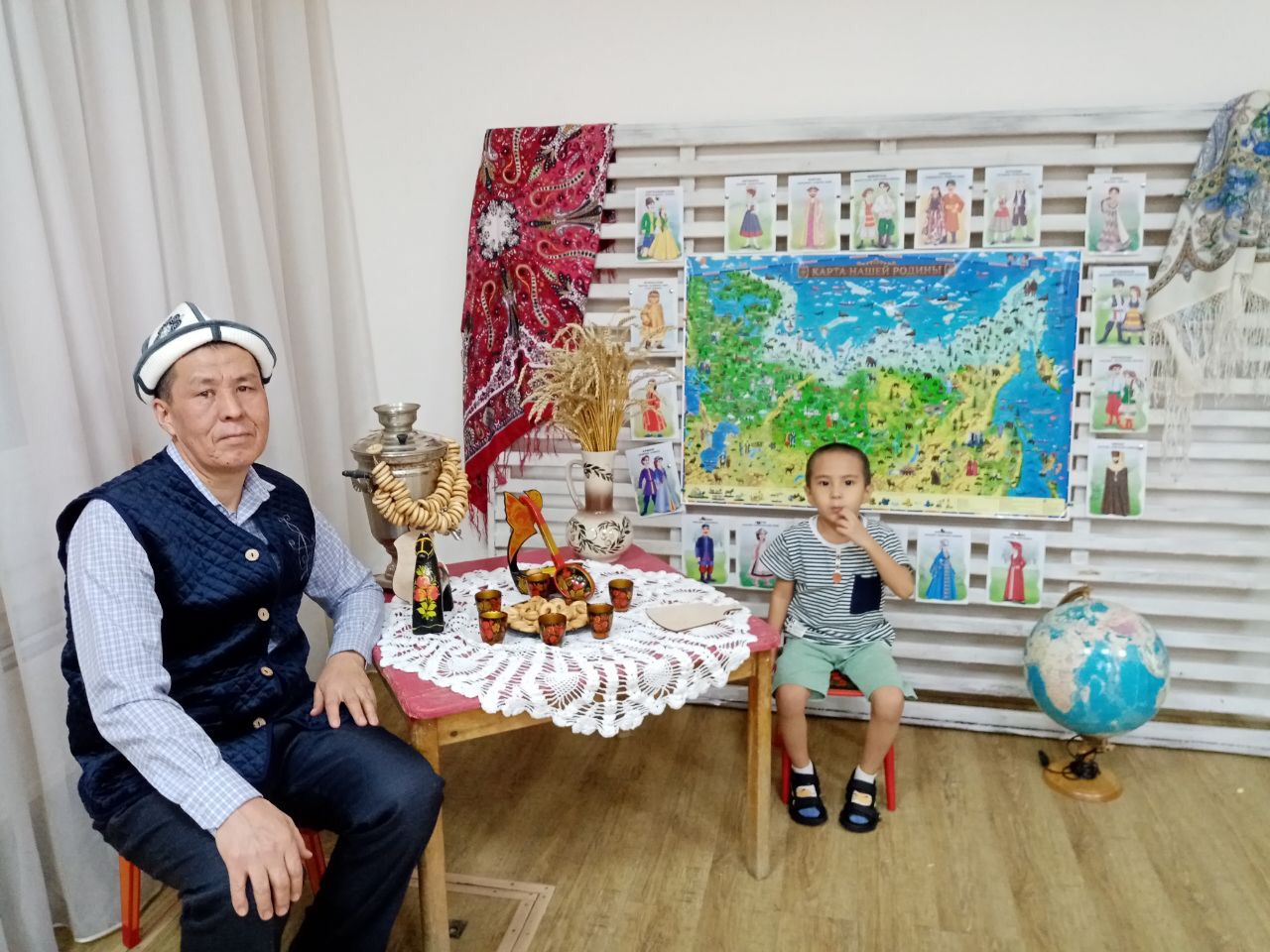 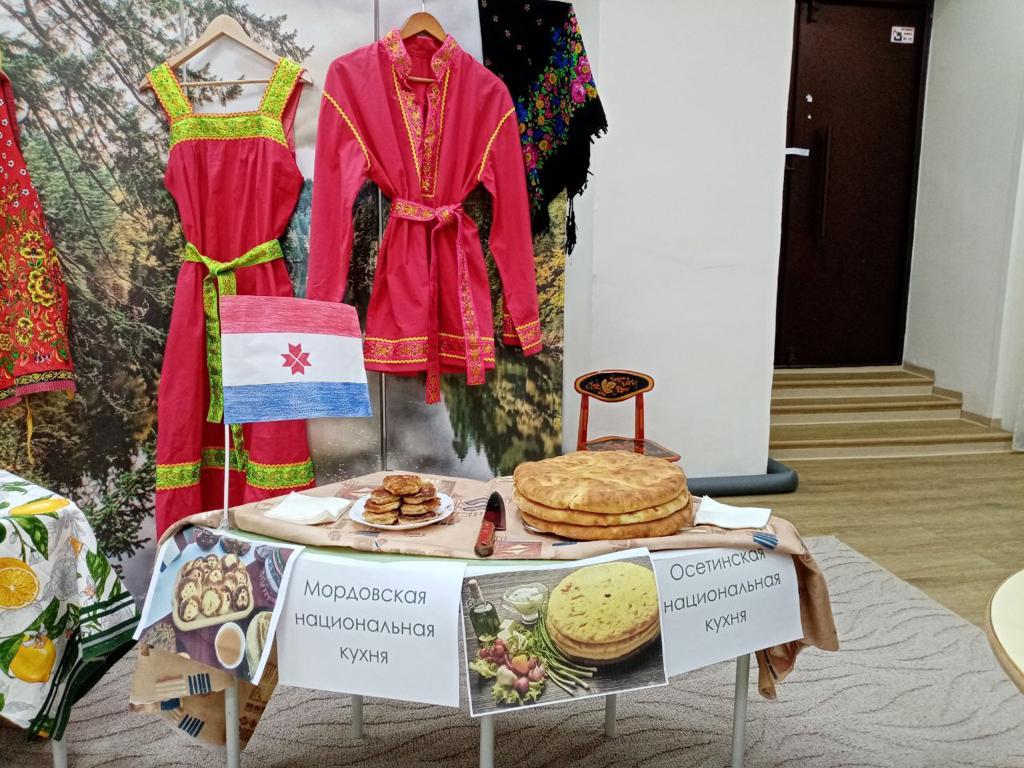 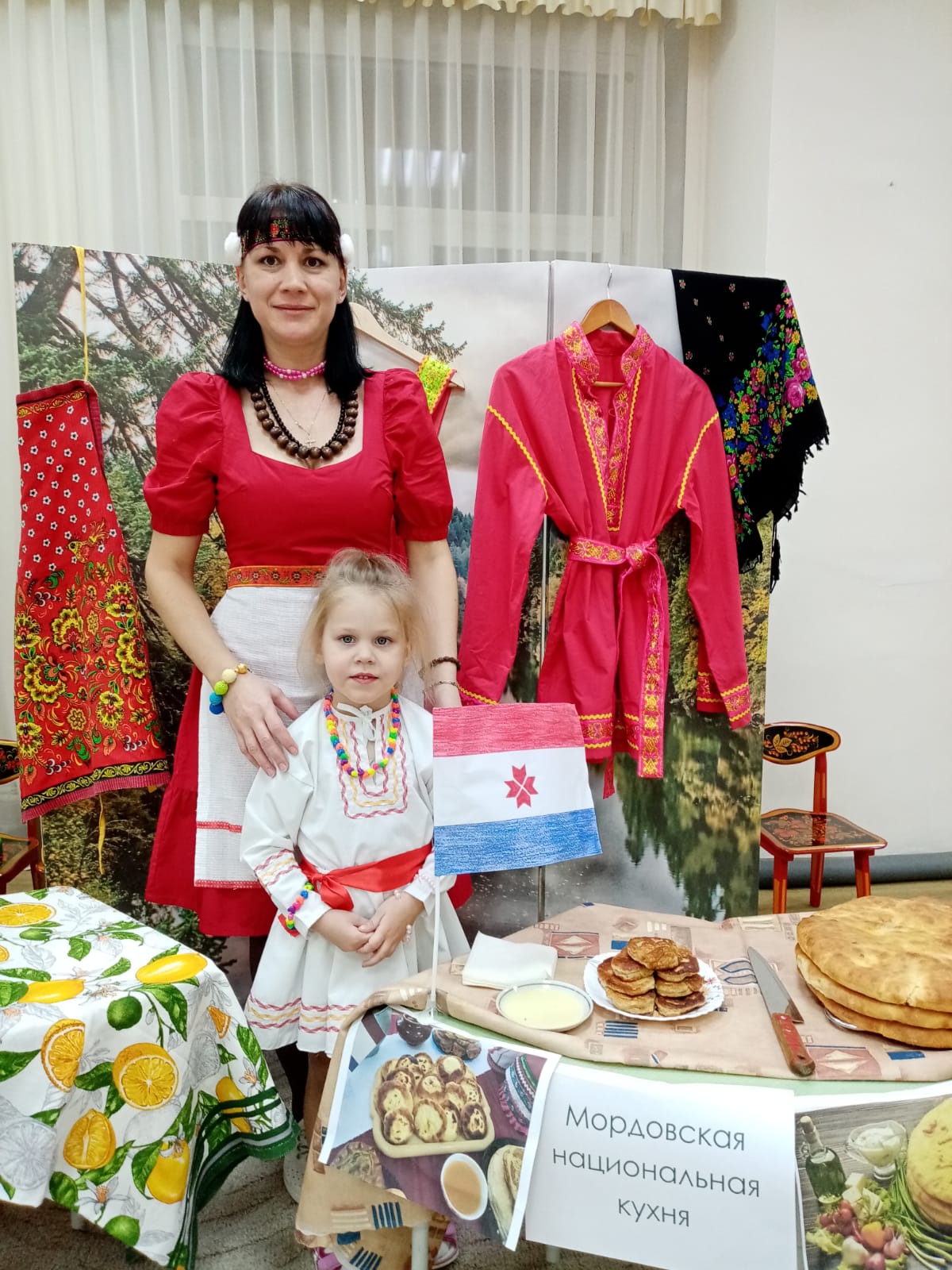 Кухни Мира
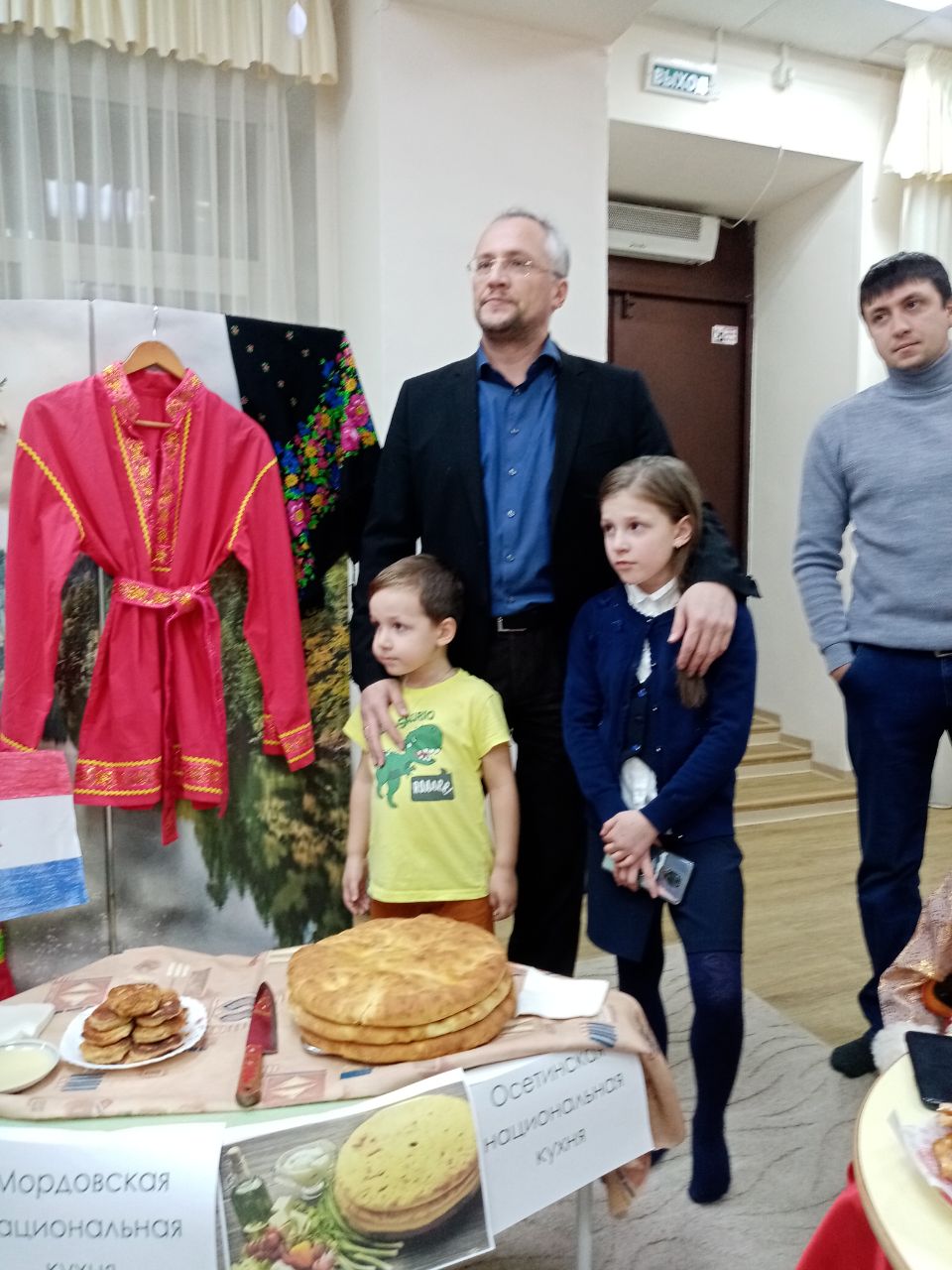 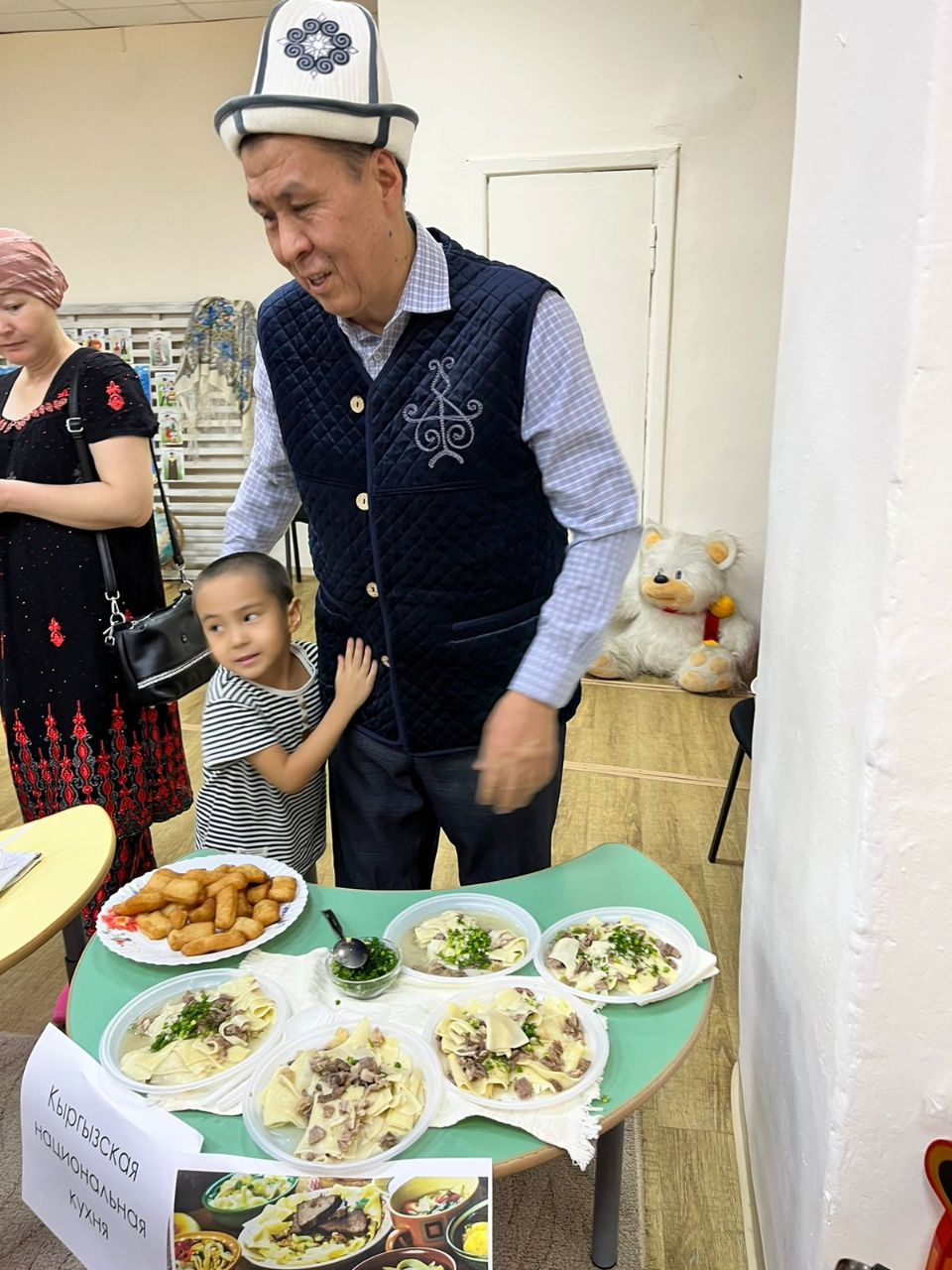 День Народного Единства
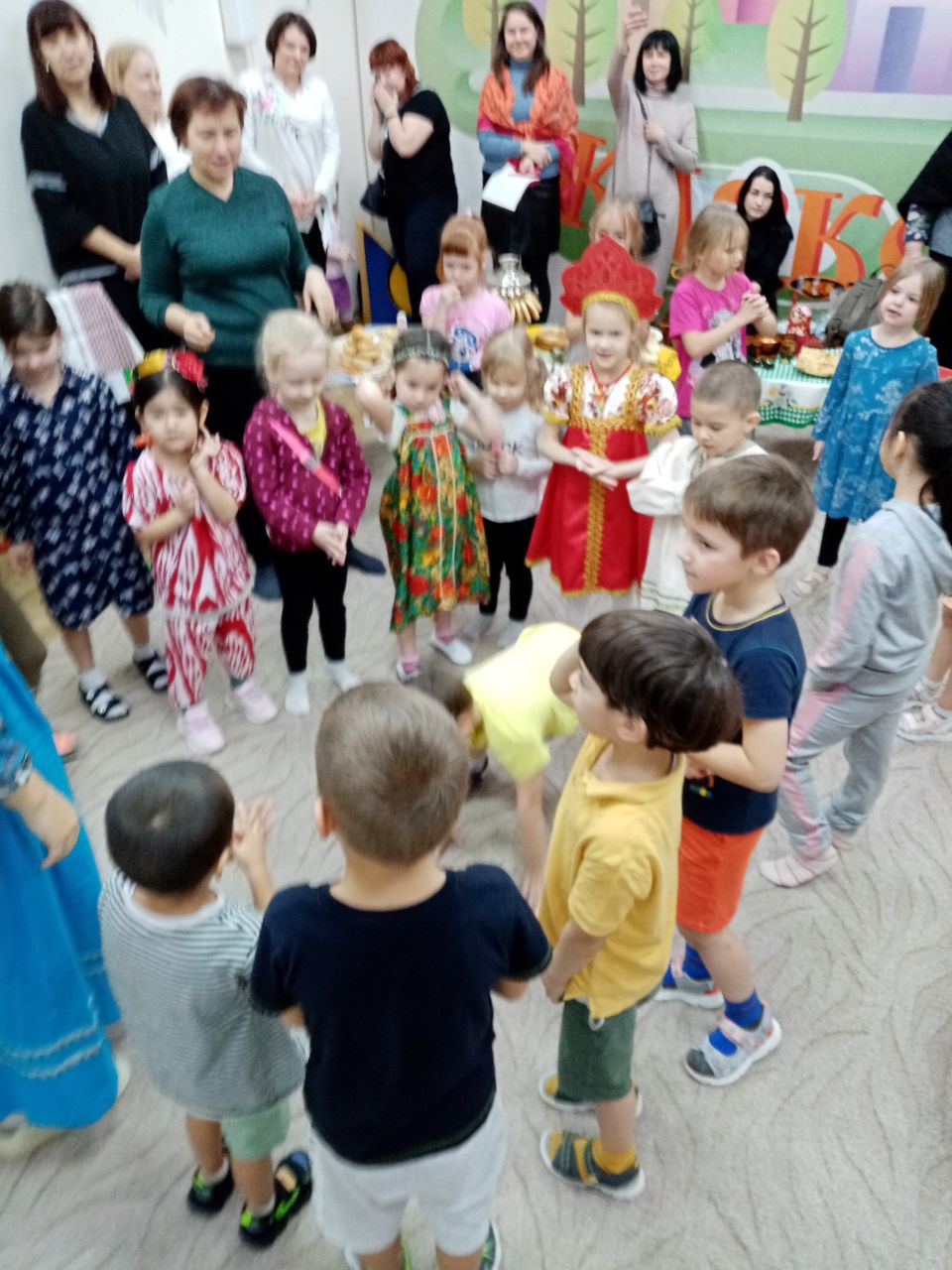 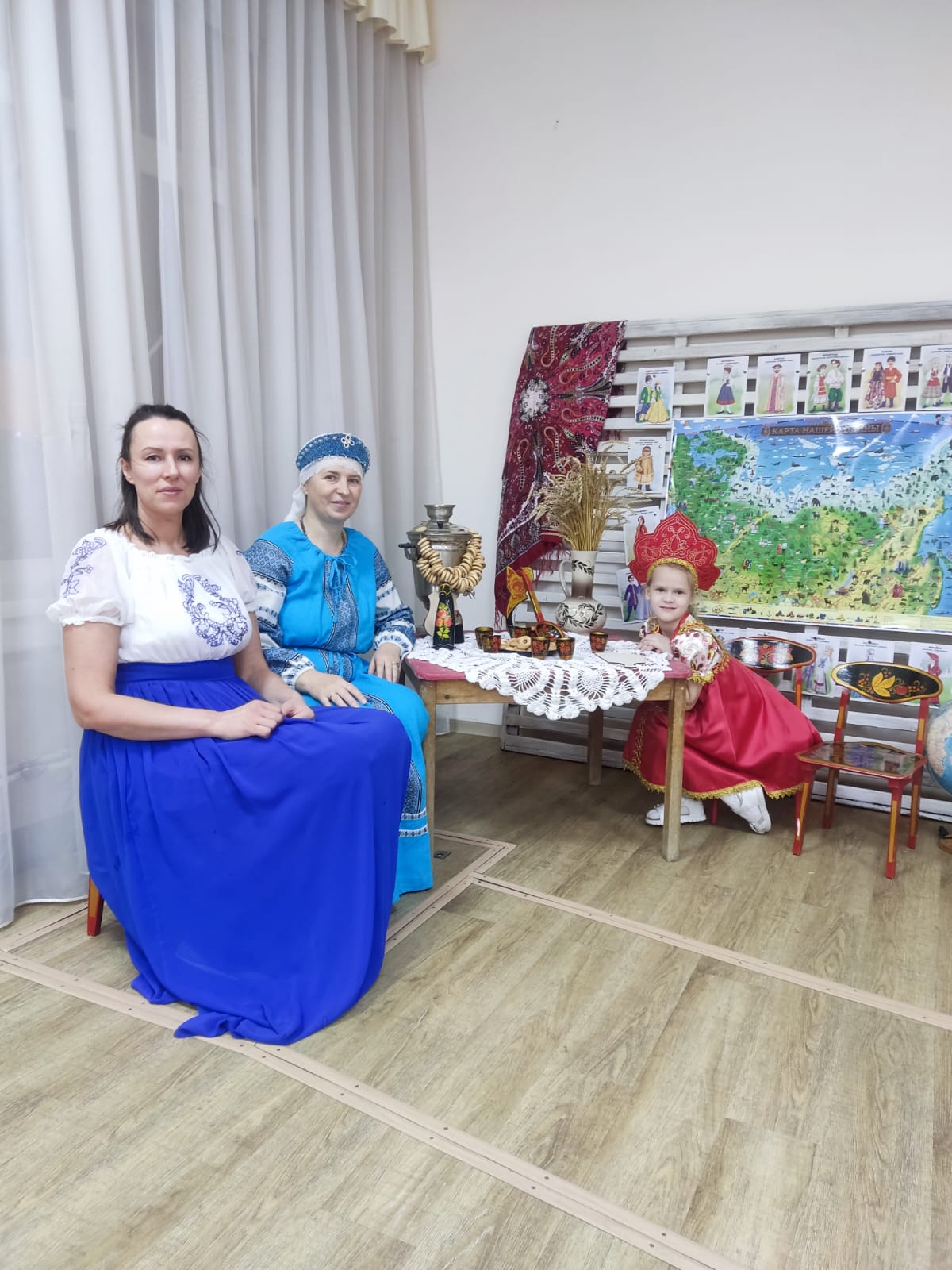 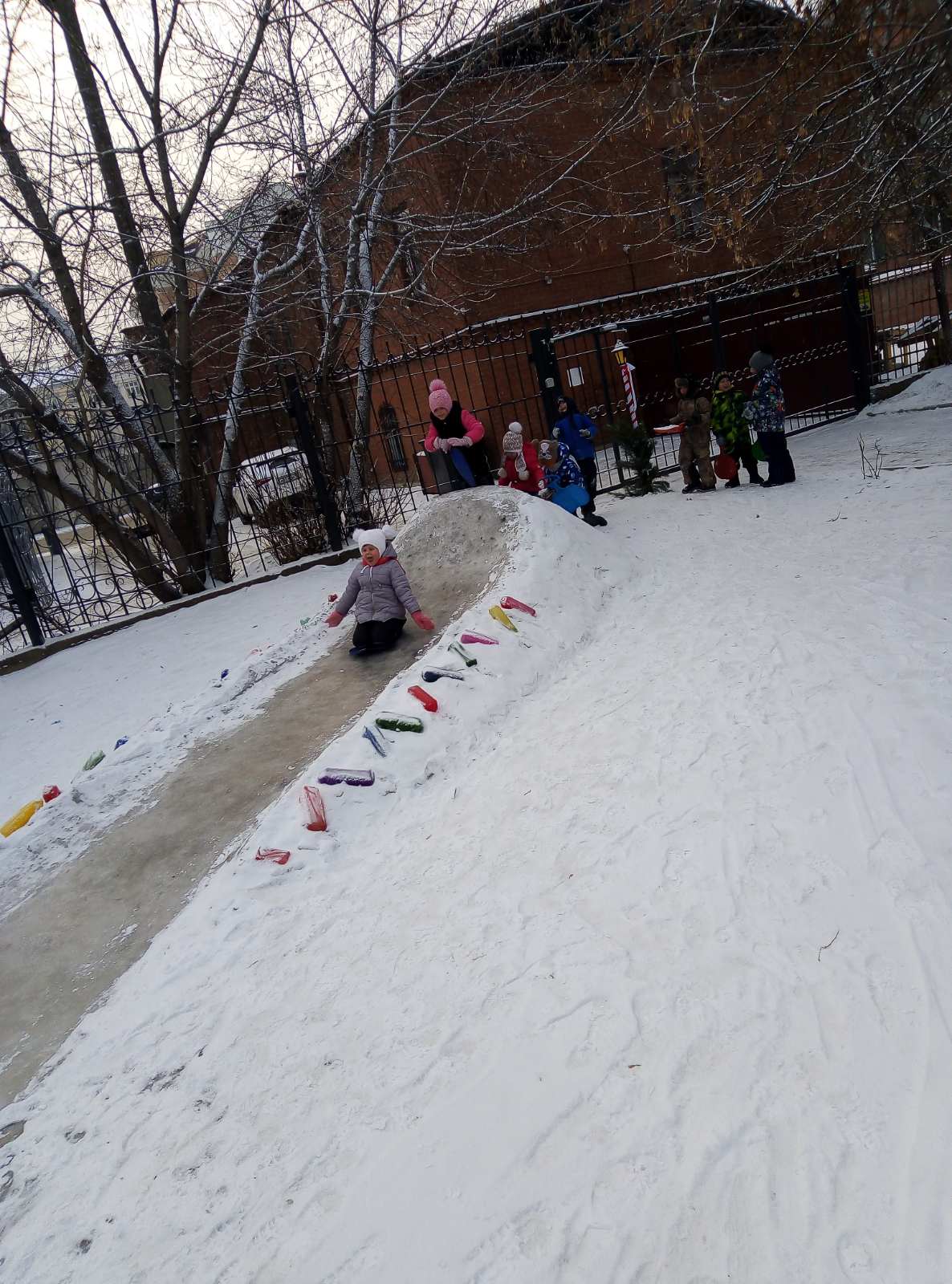 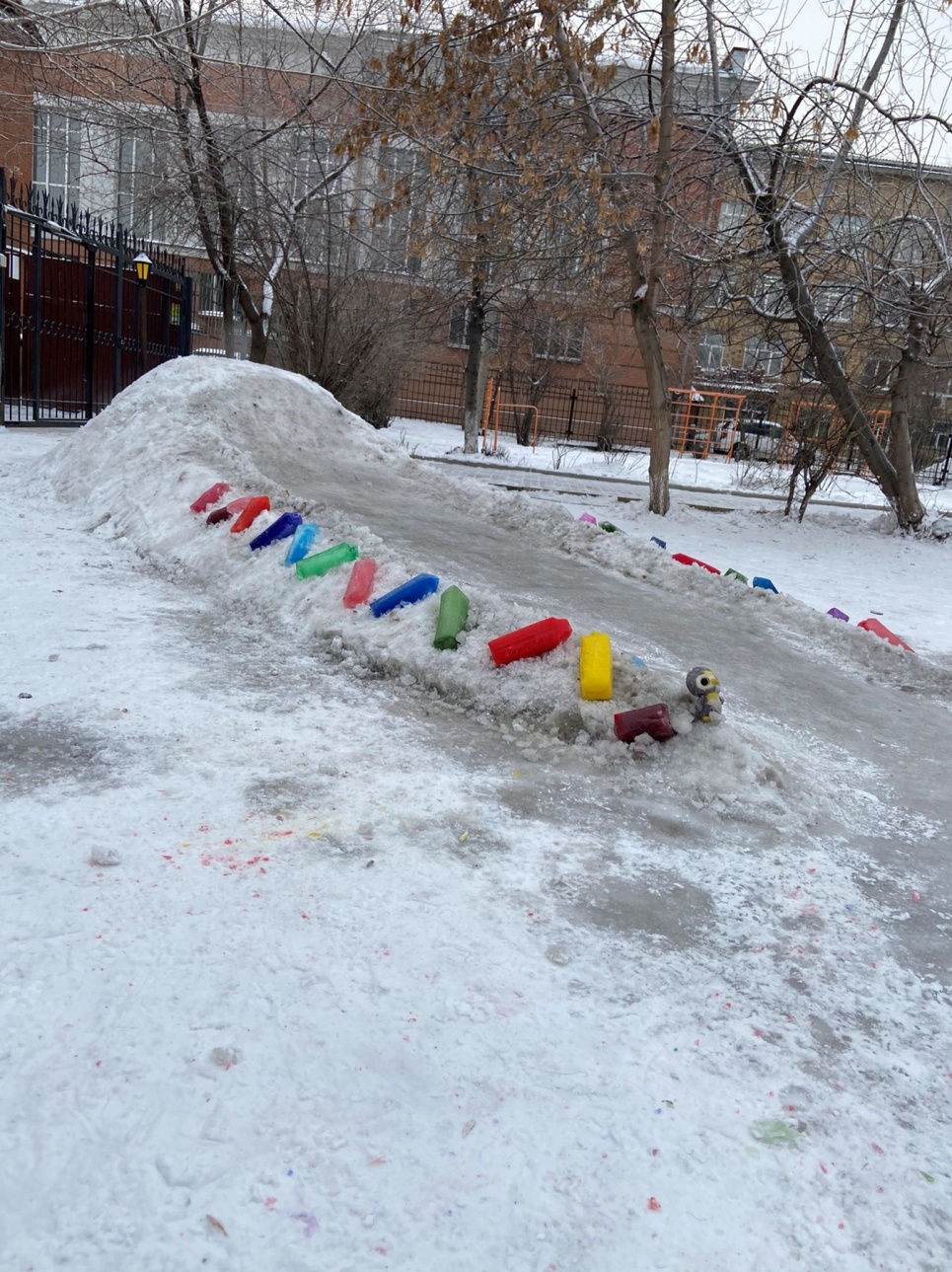 Горка на участке
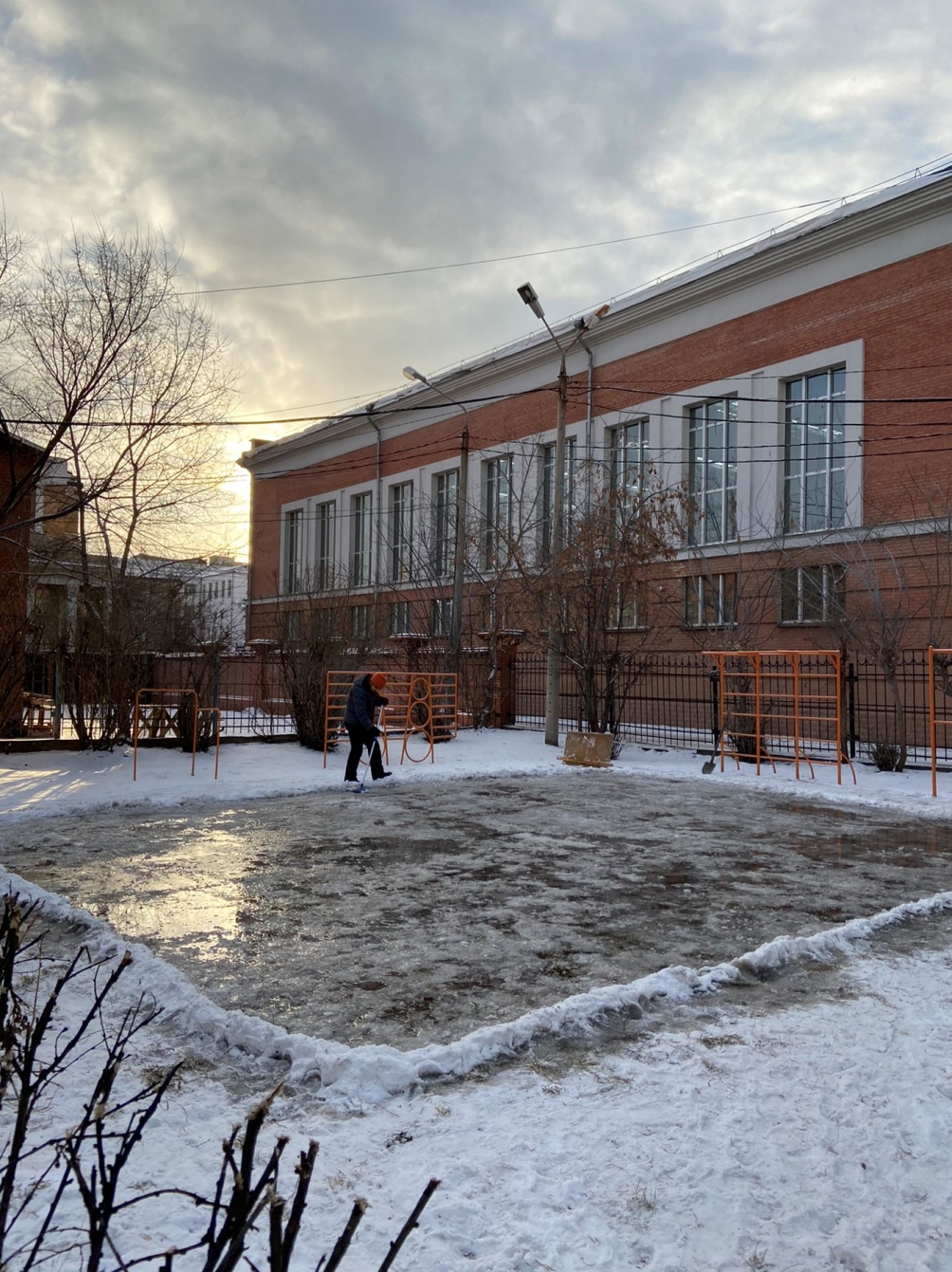 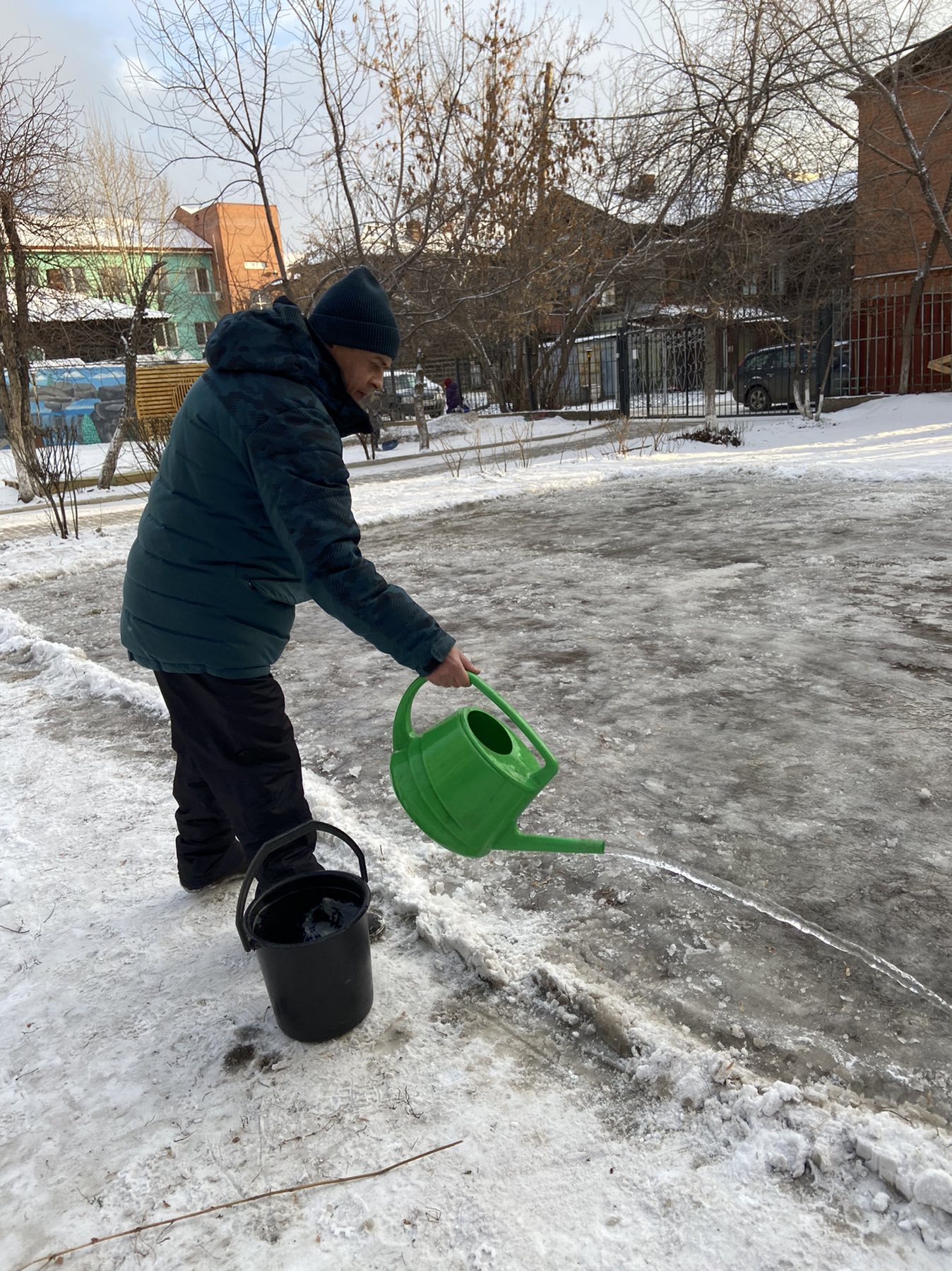 Совместно с родителями сформировали и залили каток
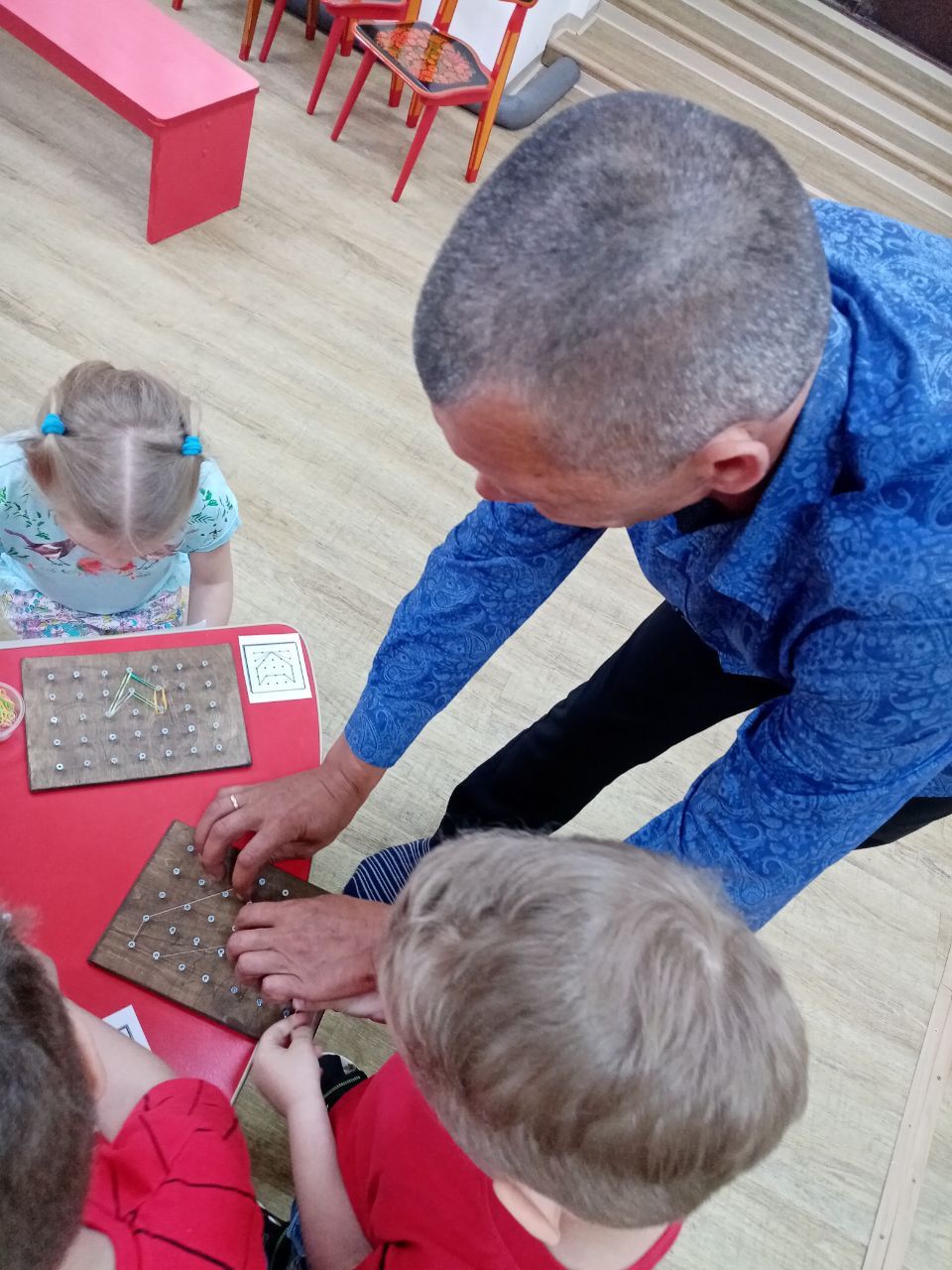 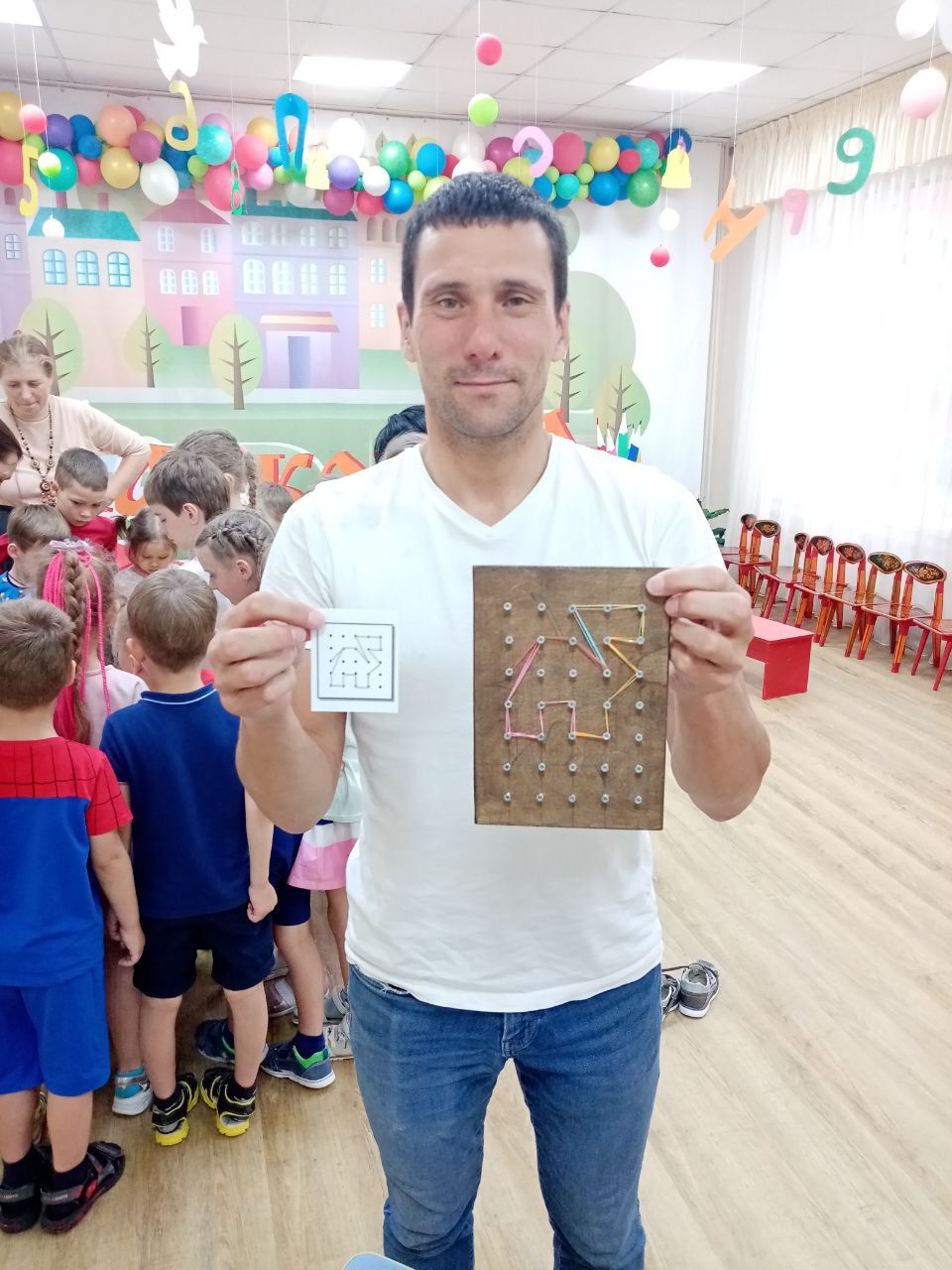 С родителями изготовили и поиграли в  игровое пособие Геоборд
[Speaker Notes: С родителями поиграли используя игровое пособие Геоборд]
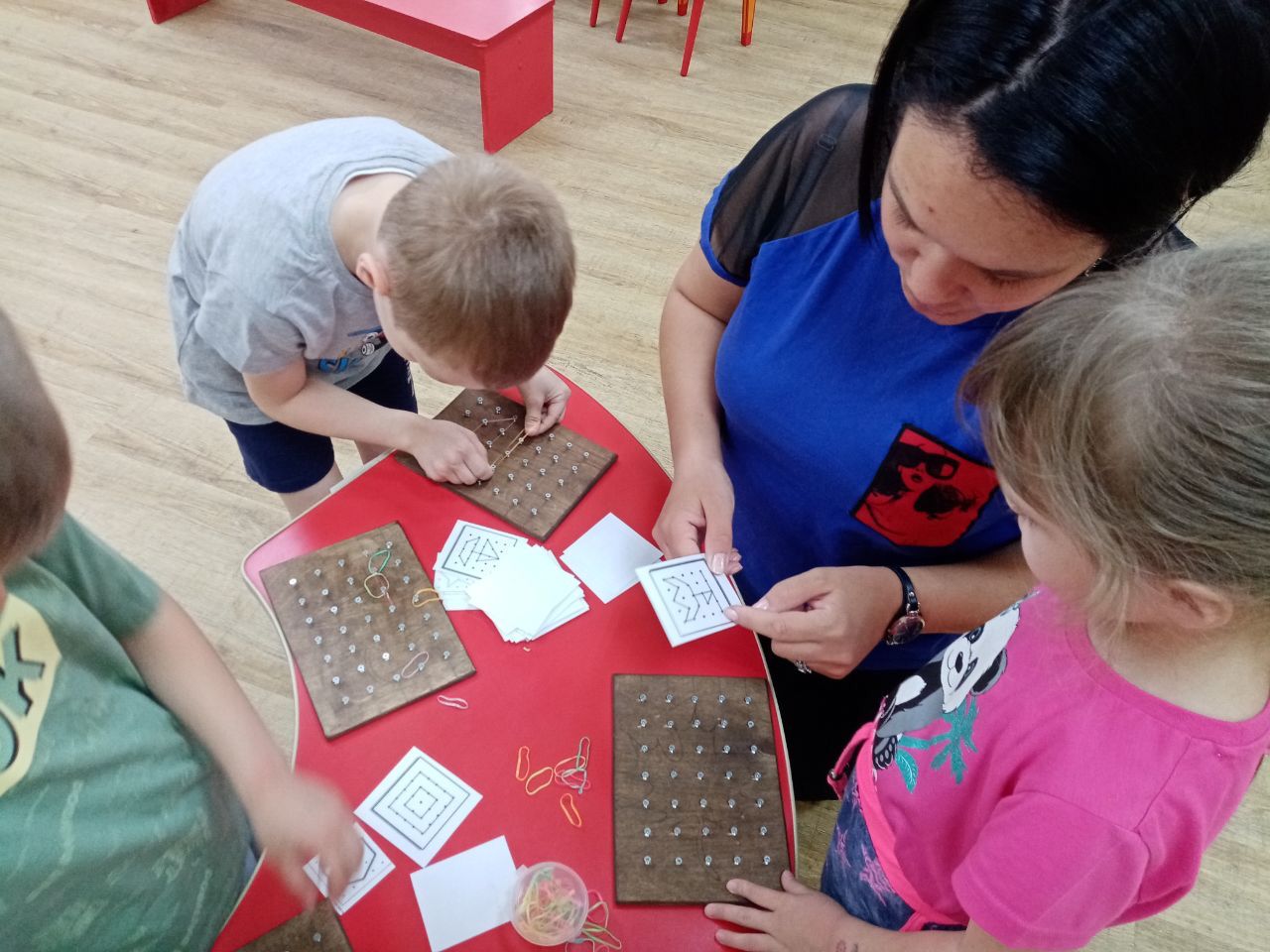 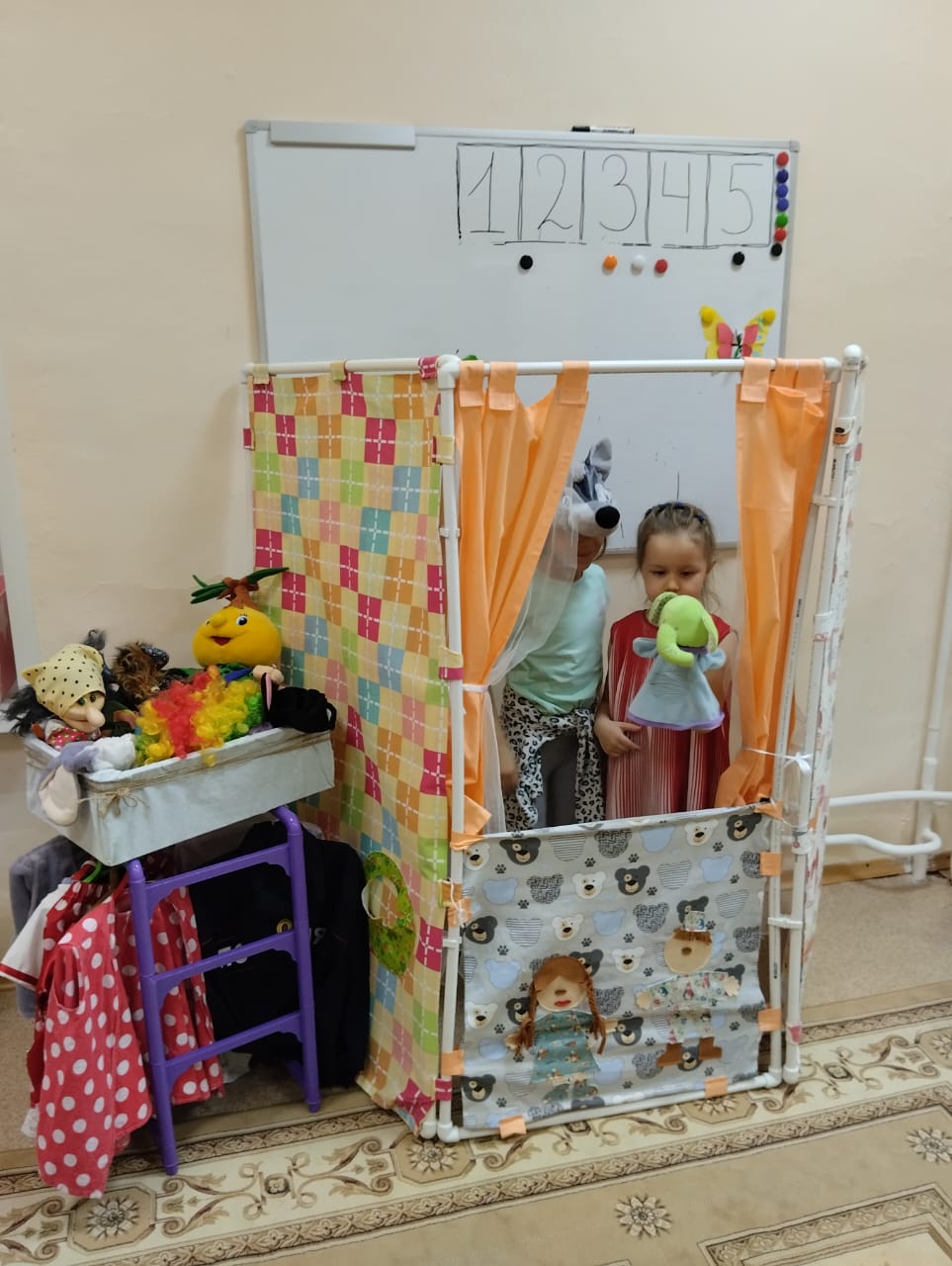 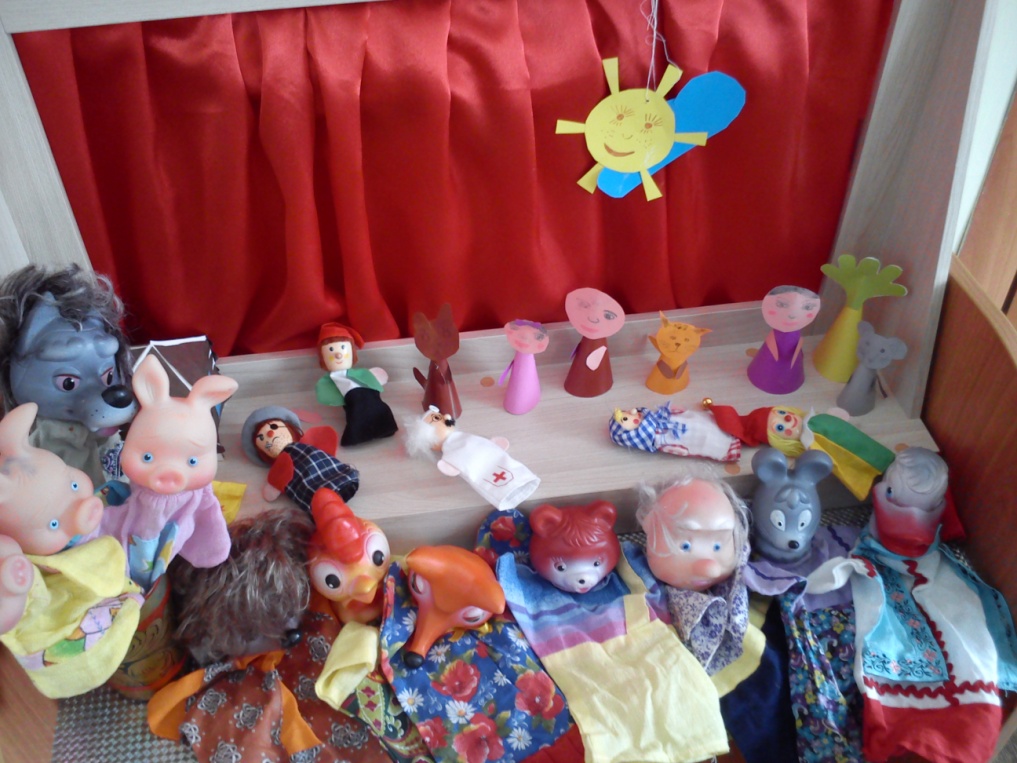 Изготовили ширмы для театров, сшили костюмы для детского центра ряжения
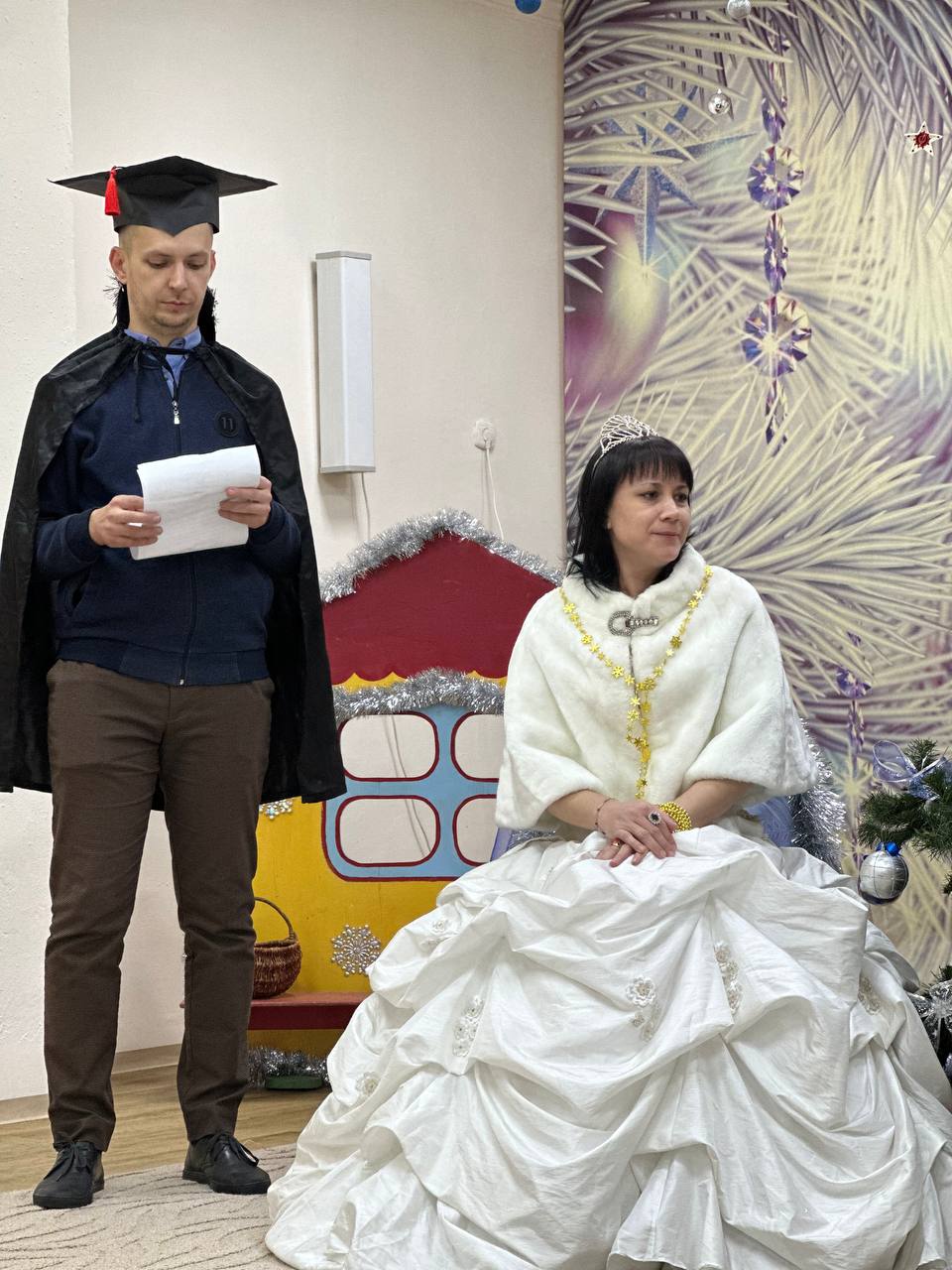 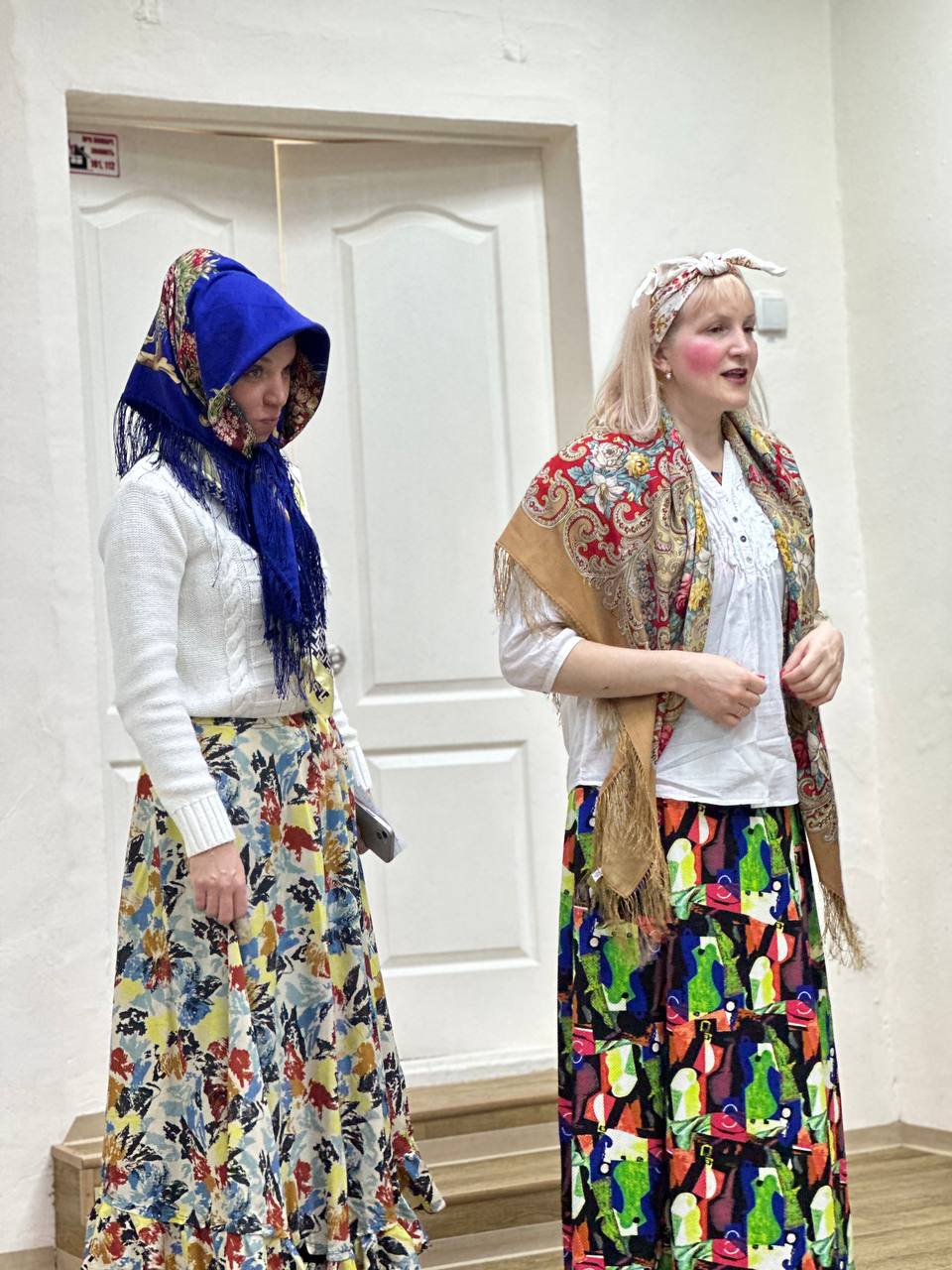 Родители - активные участники детских праздников и мероприятий
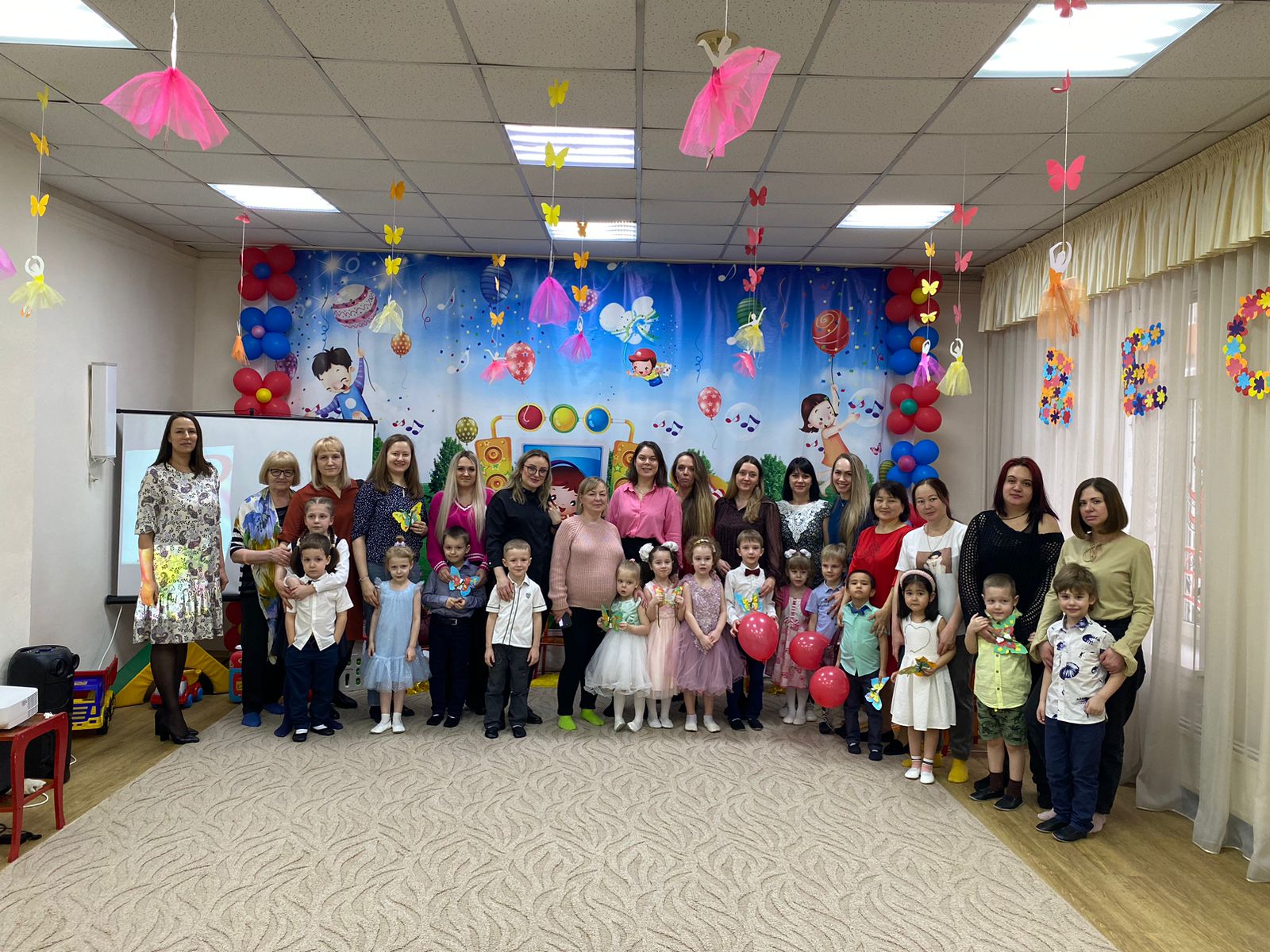 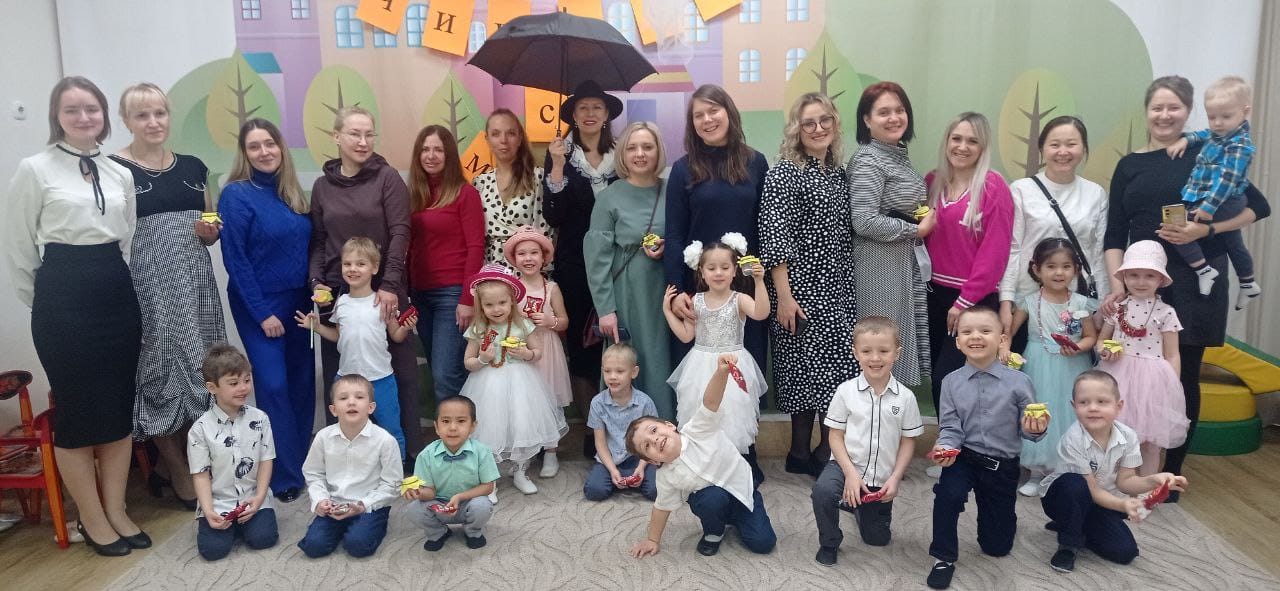 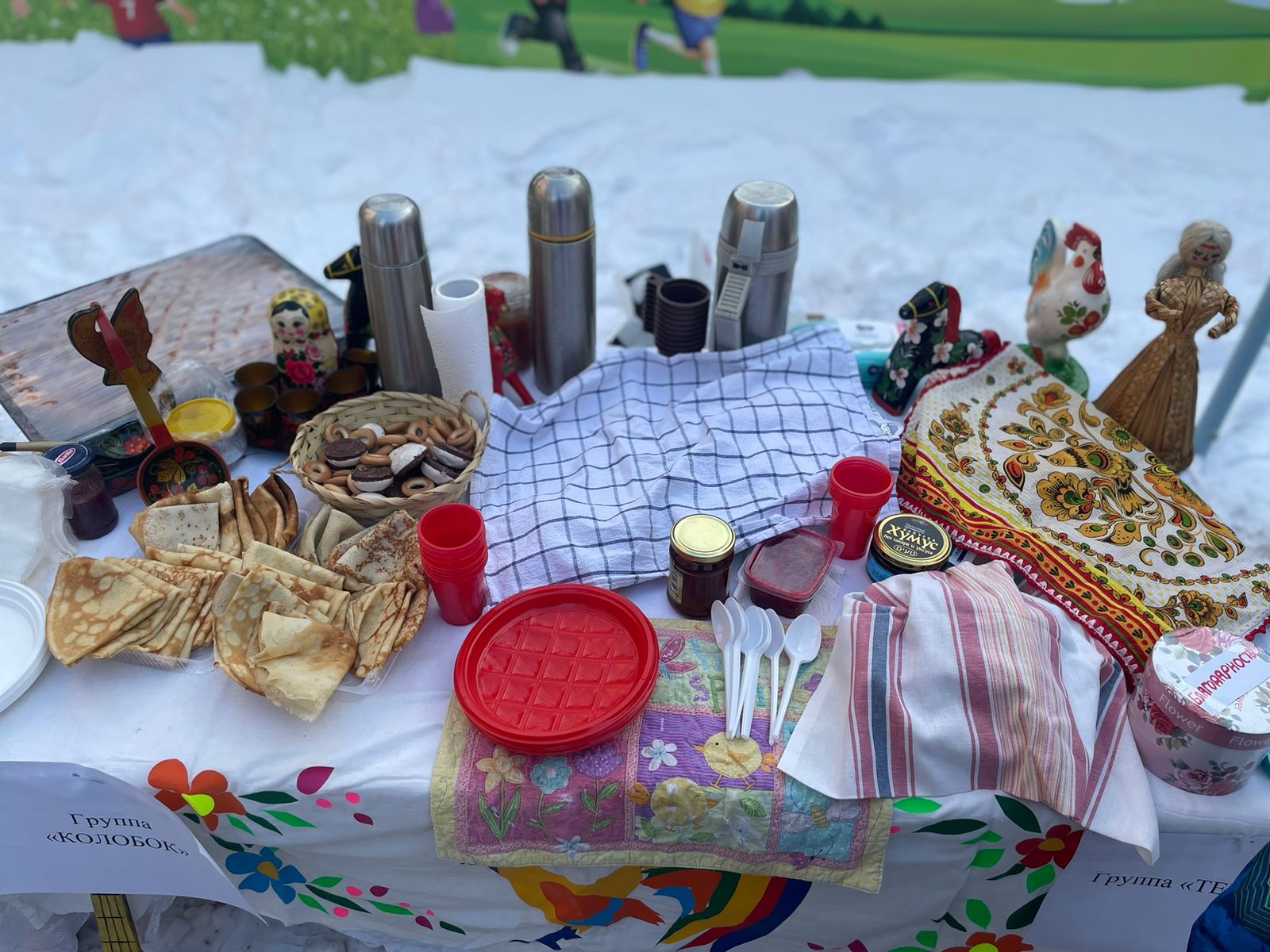 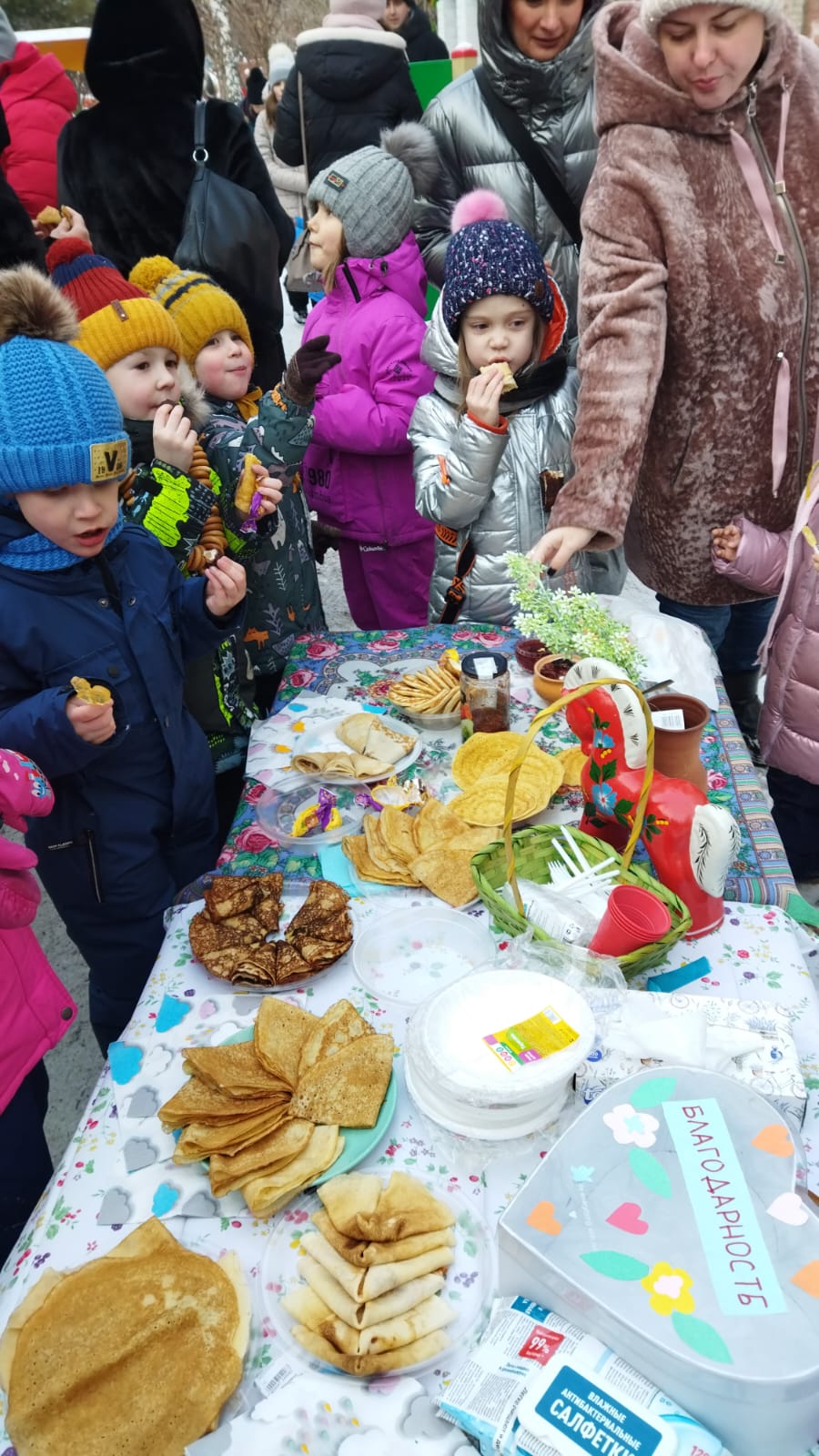 Масленичные гуляния
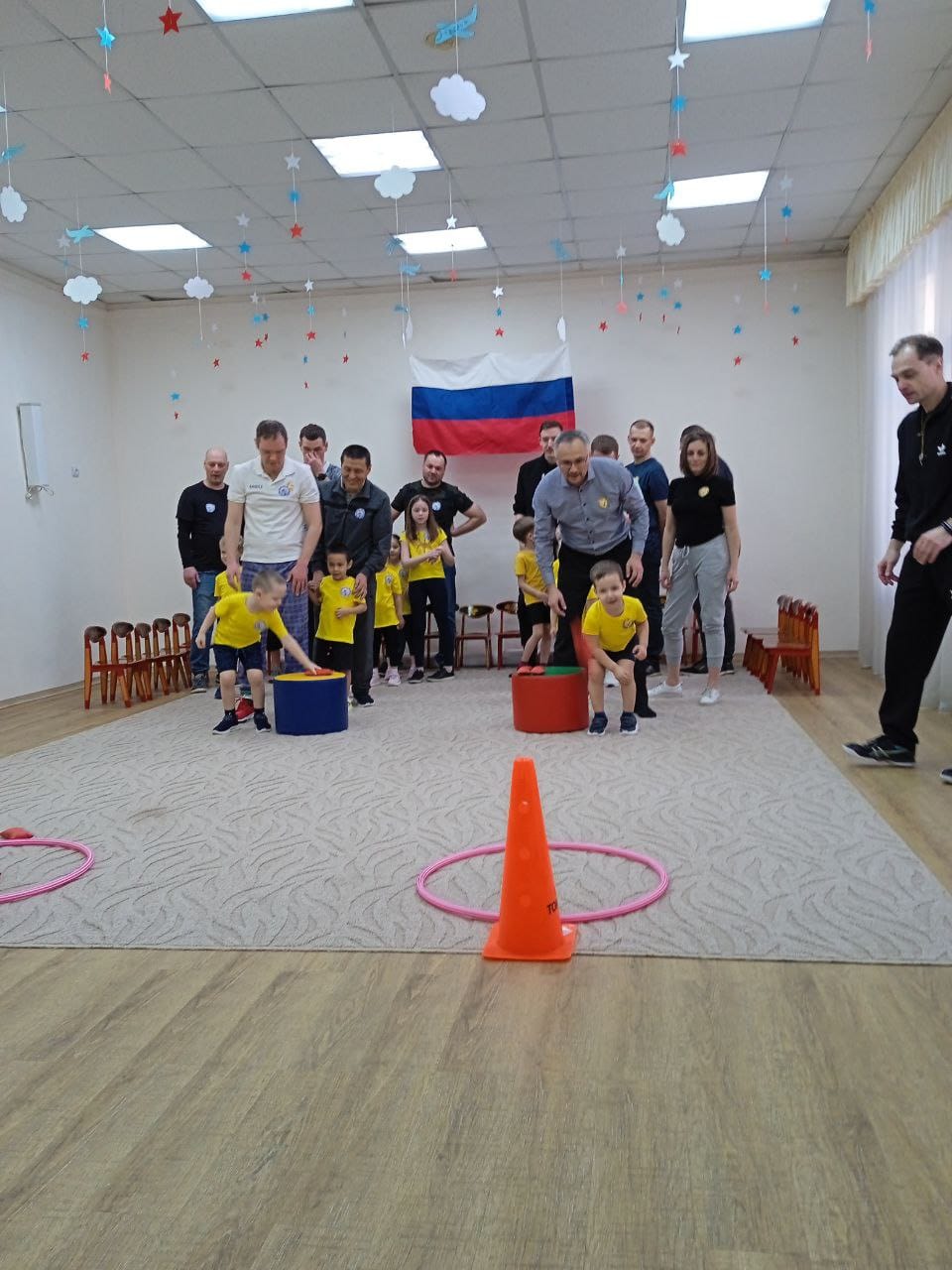 Привлечение родителей в детские праздники очень важно и для детей, и для них самих. Дети и родители становятся ближе. Родители не только смотрят на своих детей, снимают их на телефоны, они становятся с ними на одну сцену, на одну площадку, погружаются в одну атмосферу. А что может быть лучше атмосферы праздника?
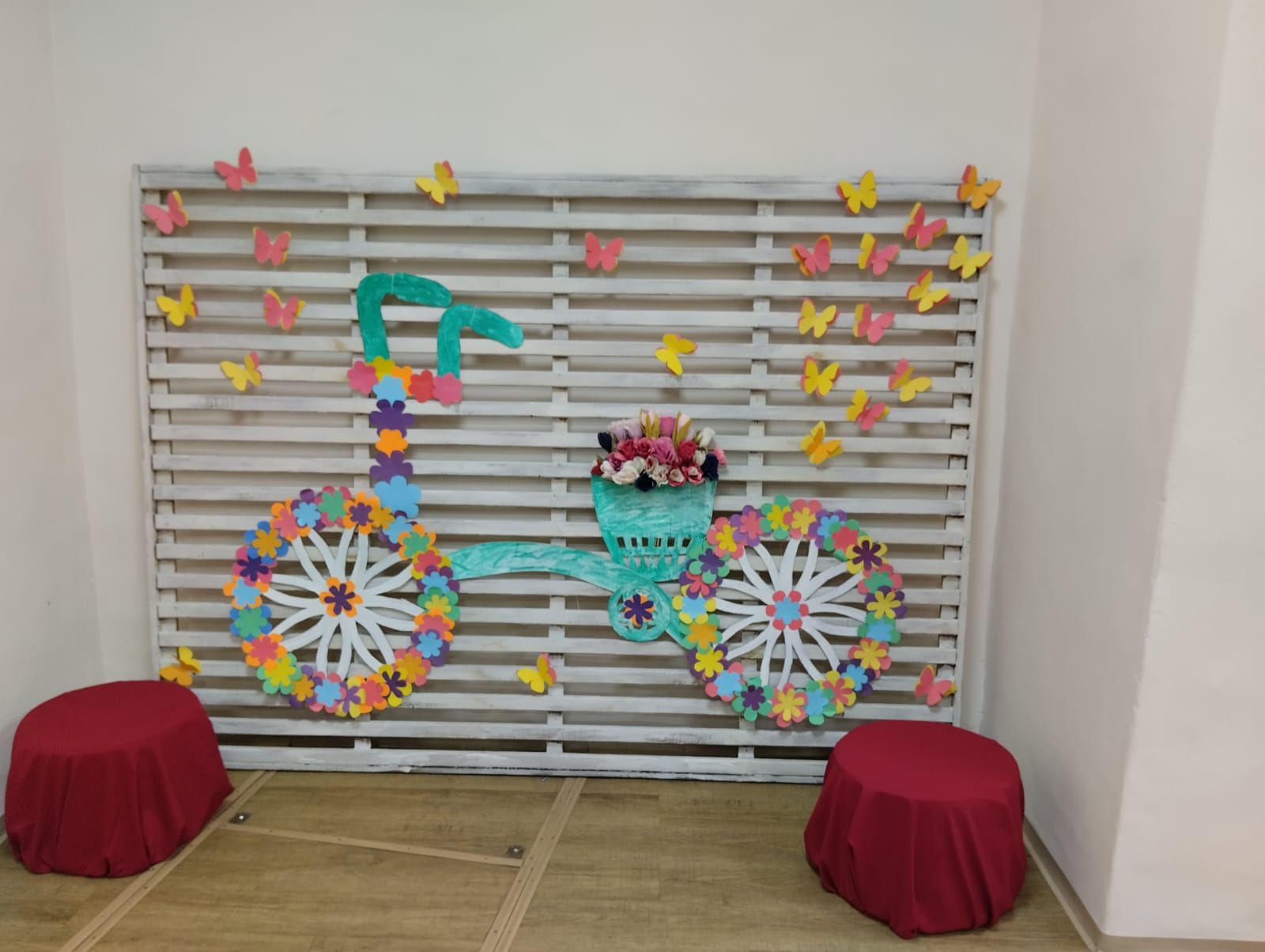 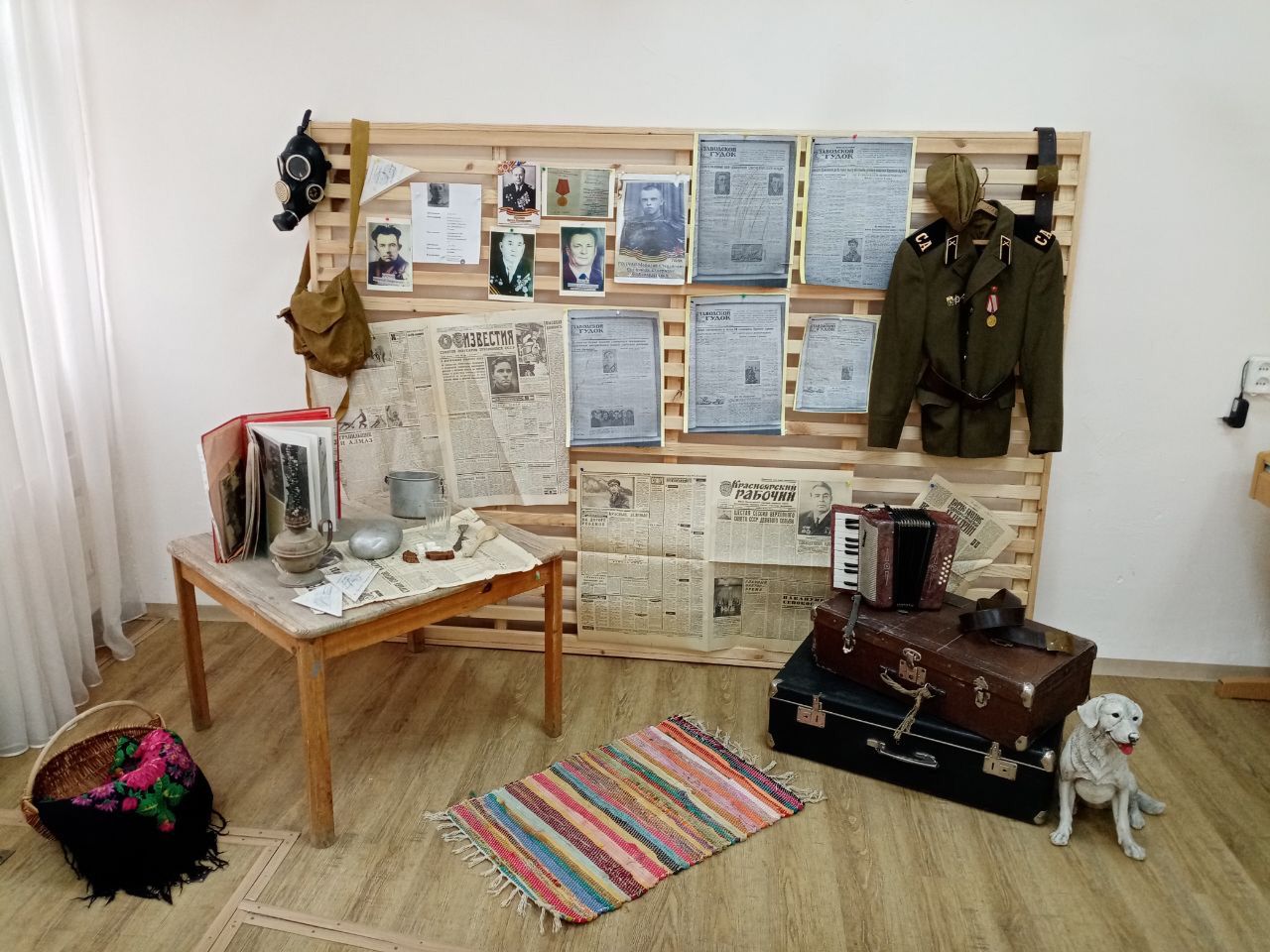 Совместно с родителями создаем в фотозоны
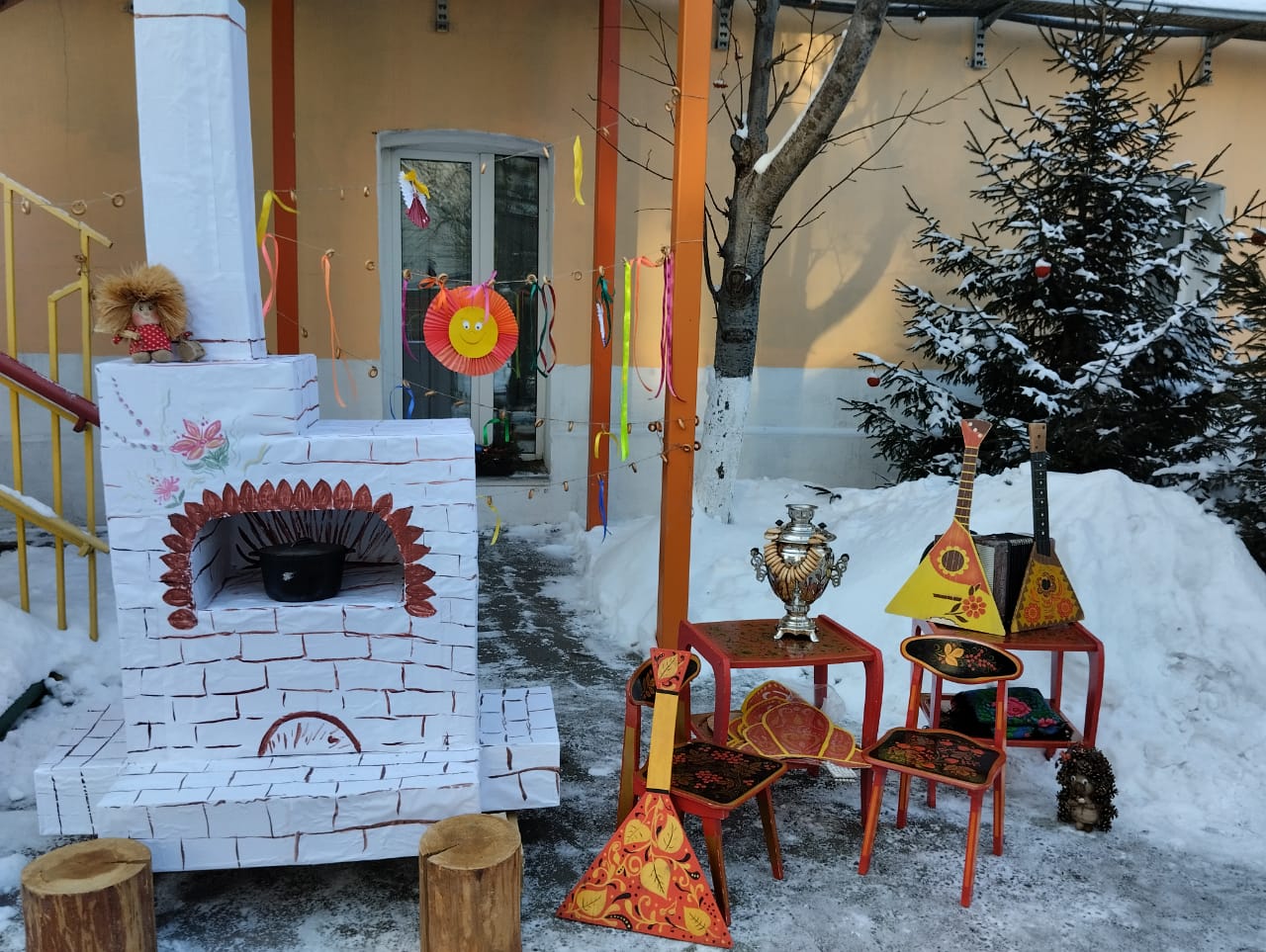 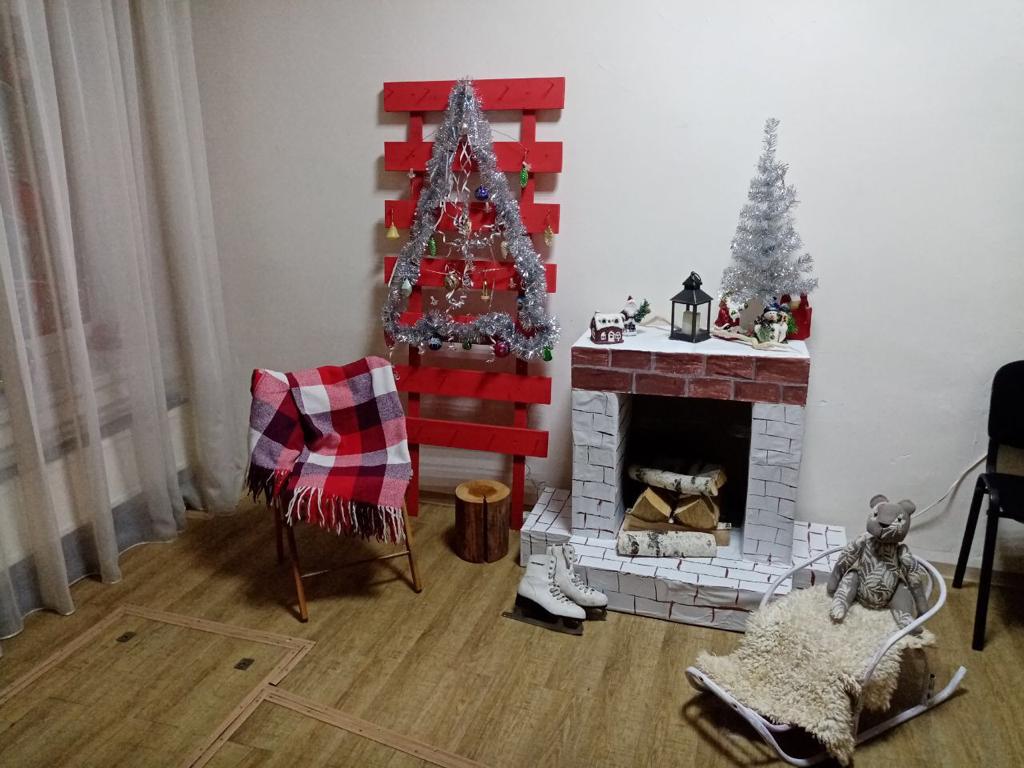 .
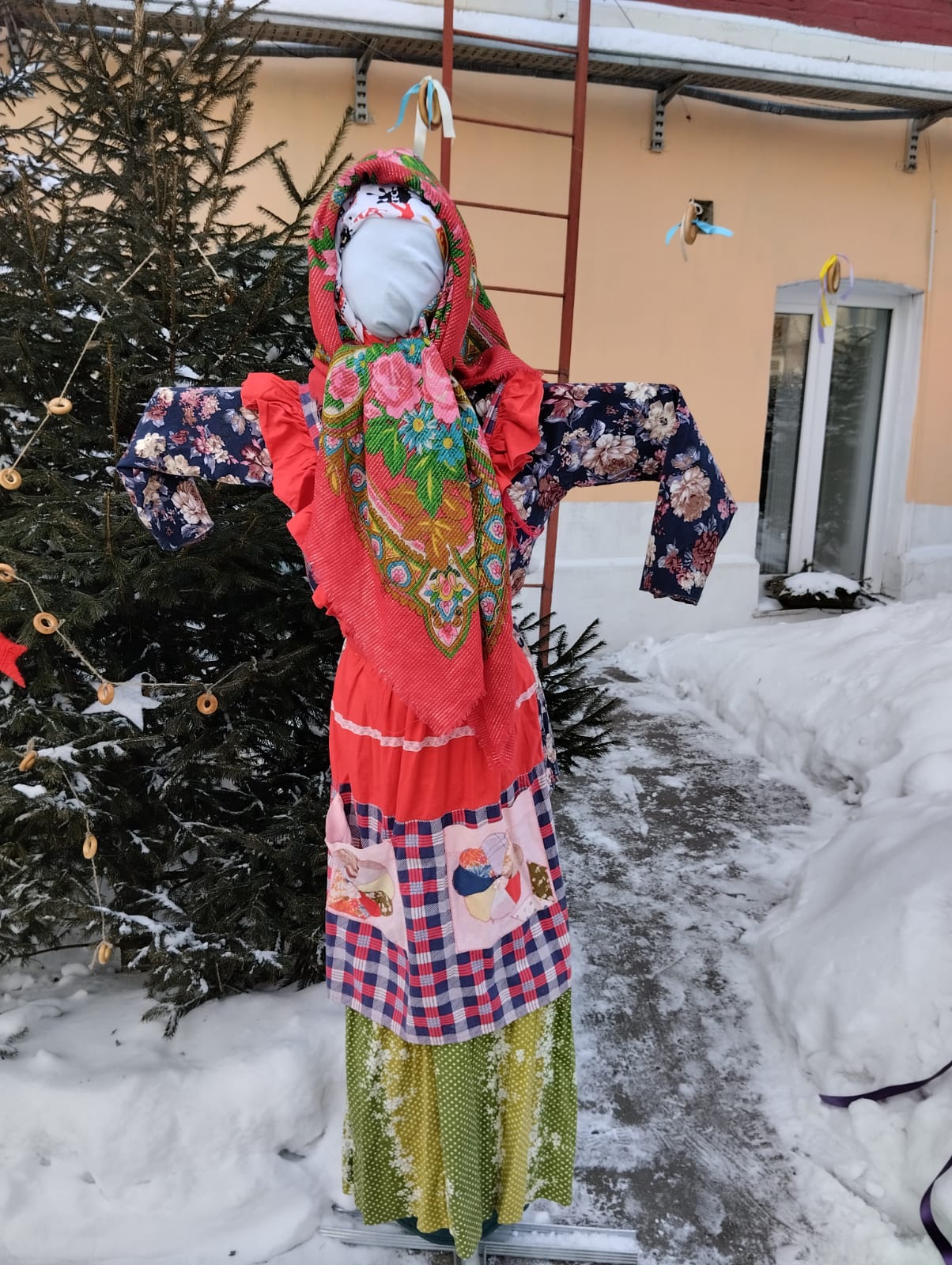 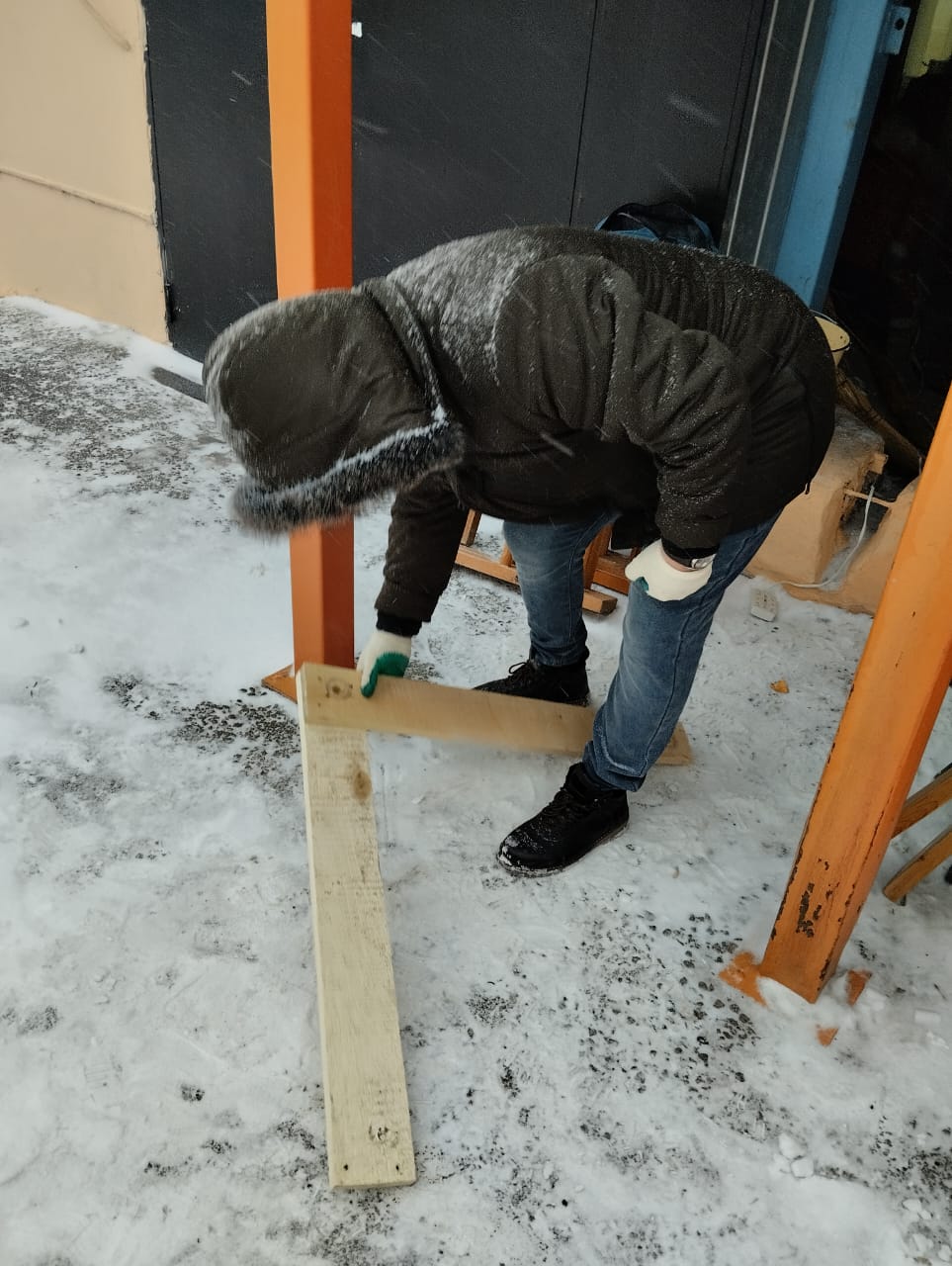 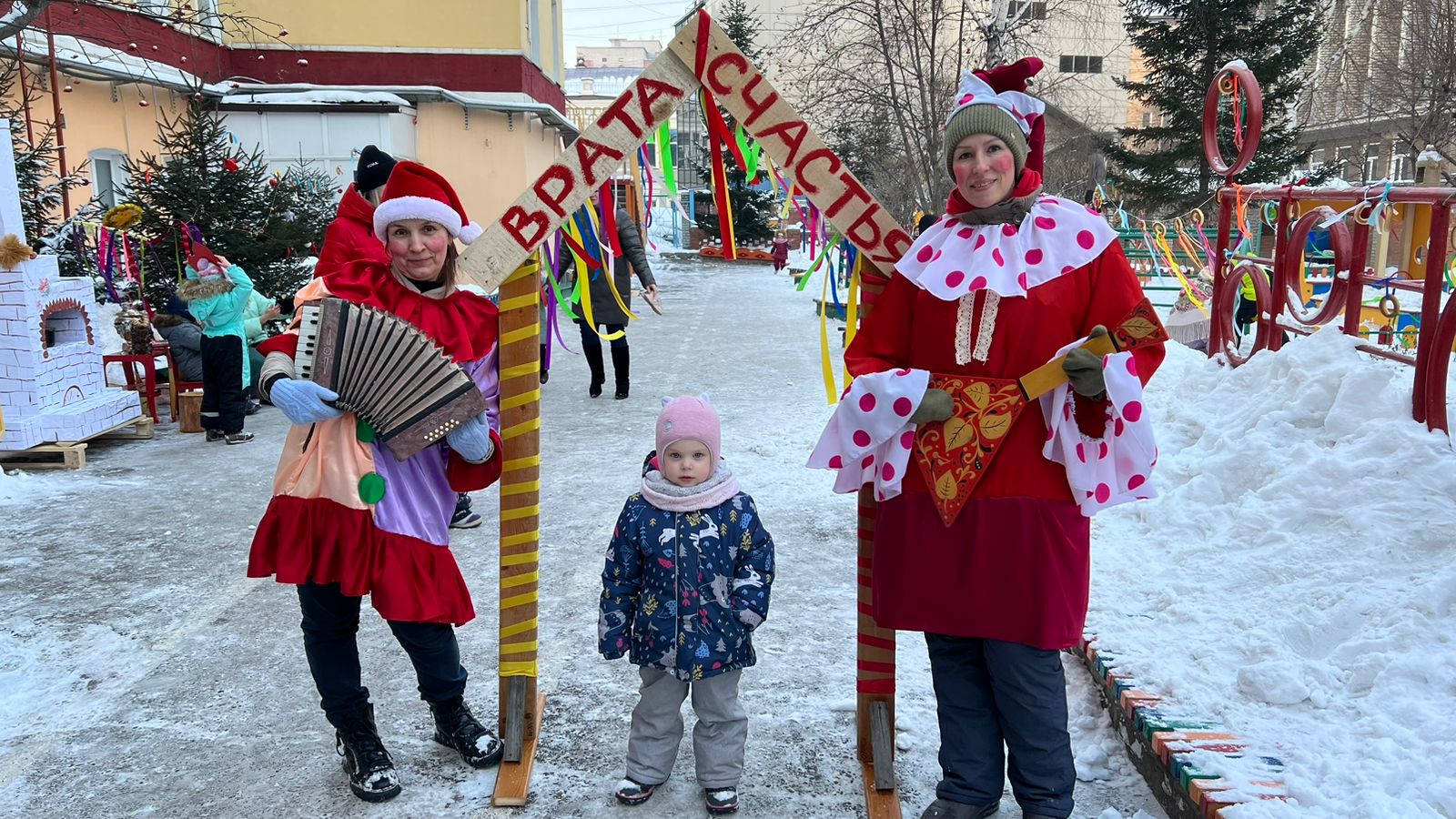 Вывод:  Родители проявляют искренний интерес к жизни детского сада, научились выражать восхищение результатами и продуктами детской деятельности, эмоционально поддерживать своего ребенка . От участия родителей в работе дошкольного учреждения выигрывают все: сами родители, педагоги и, прежде всего дети. Они с уважением, любовью и благодарностью смотрят на членов своей семьи, которые, оказывается, так много могут и умеют, у которых такие золотые руки
Спасибо за внимание!!!
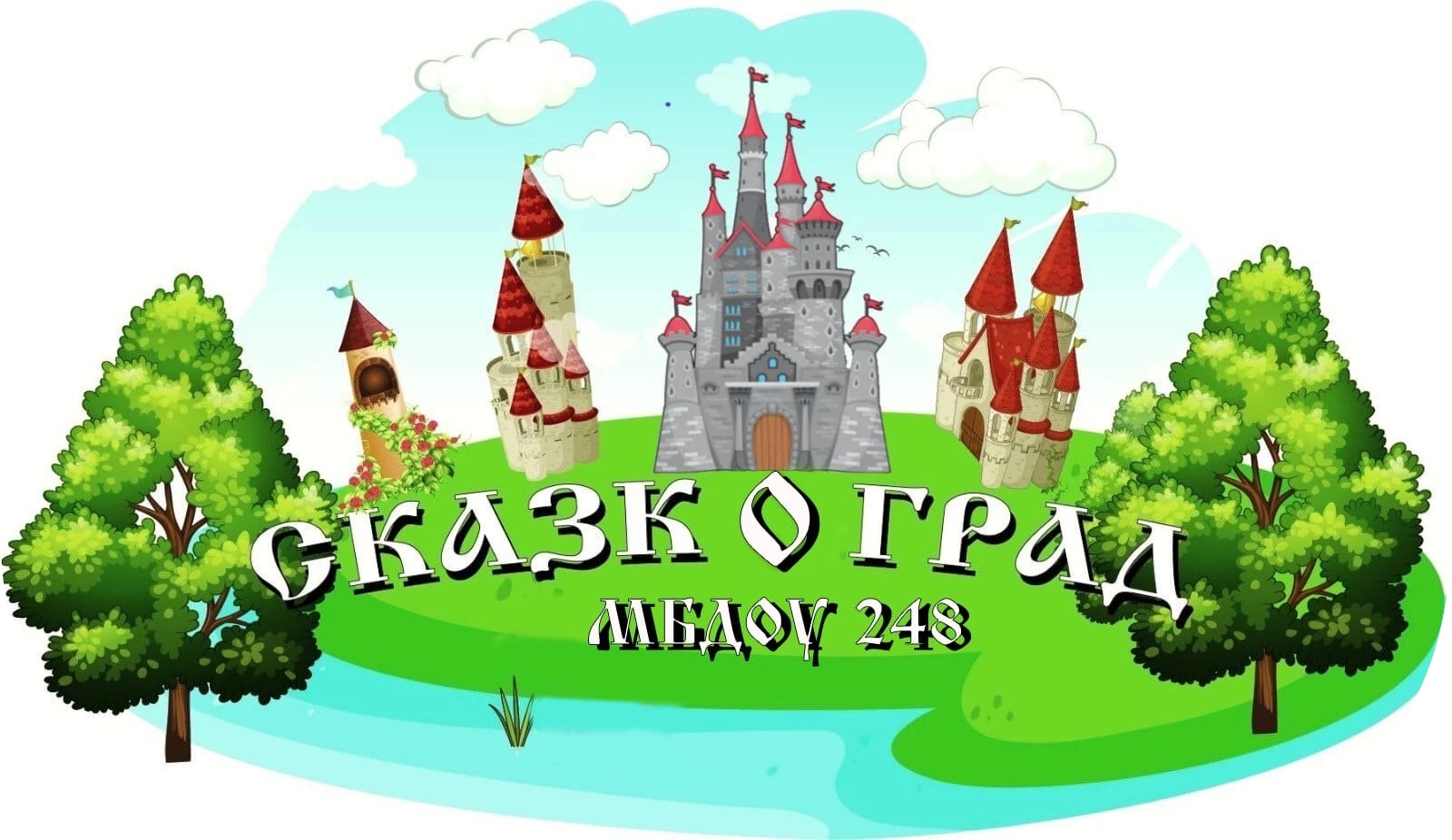